A novel model of TB progression using CompuCell3D
James Doran
Outline
Introduction
Model
Results
Discussion
Introduction
TB is caused by airborne Mycobacterium tuberculosis (Mtb) transmission
1.6 million died from TB in 2021
TB is treated with antibiotics (~6 months)
Bowness et al. (2018)
Distance to nearest blood vessel is important
Dormant bacteria tend to remain after treatment
CompuCell3D (CC3D) models biological cellular processes
I’m developing a within-host TB model using CC3D
Model
Conceptual model
CompuCell3D
Conceptual model
Cells:
Macrophages
T cells
Mtb bacteria
Blood vessels
Caseum
Chemical fields:
Oxygen
Chemokine
Macrophage activating cytokine
Macrophages
T cells
Either





Or
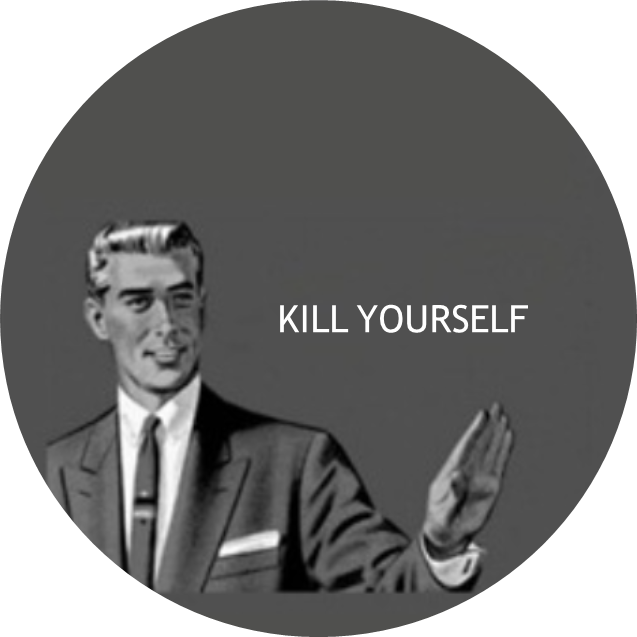 Mtb bacteria
Slow-growing extracellular




Fast-growing extracellular




Intracellular
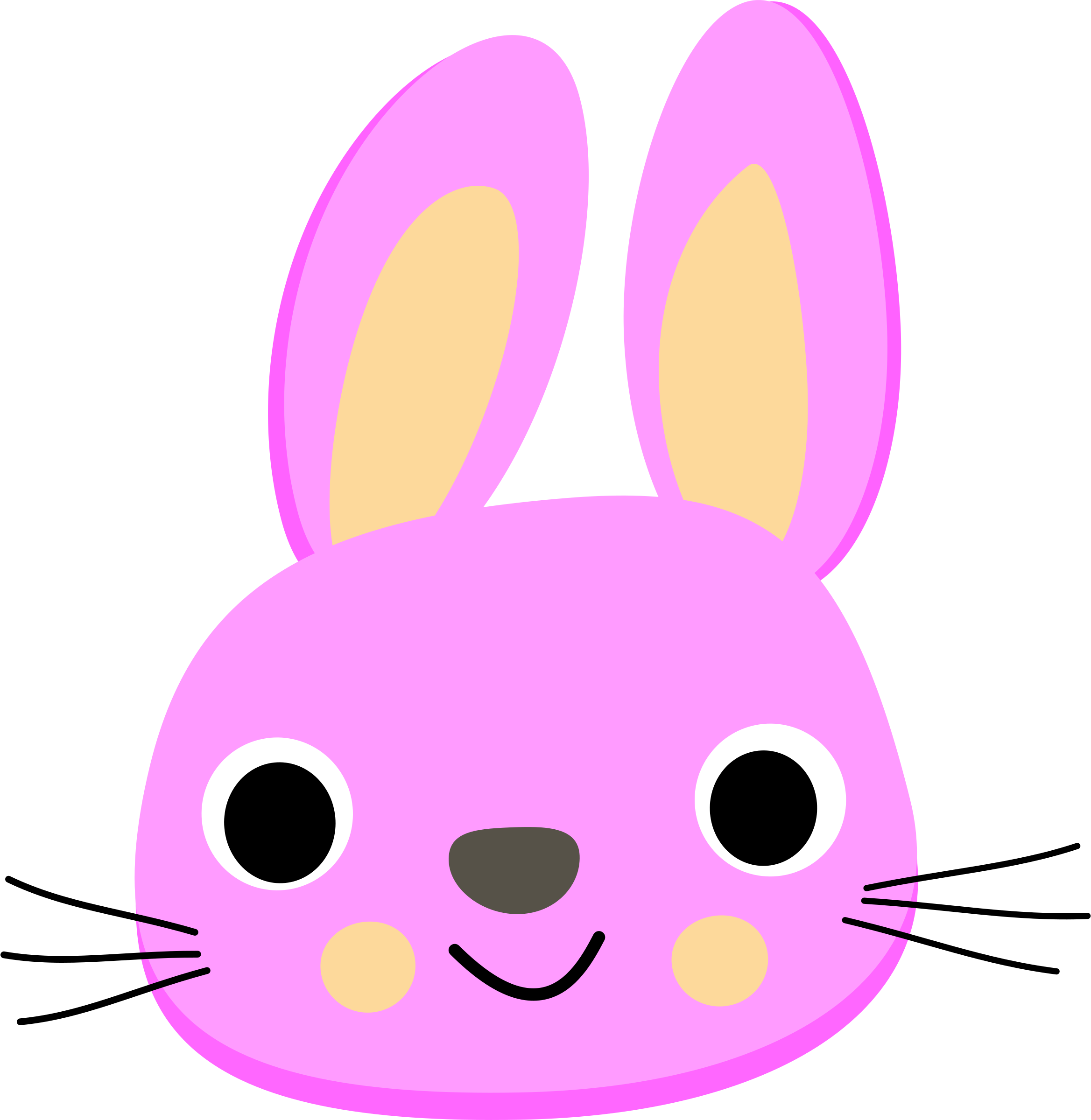 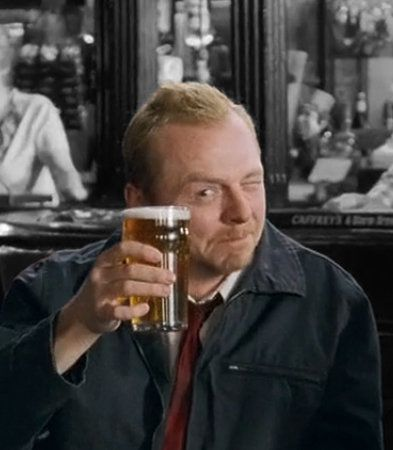 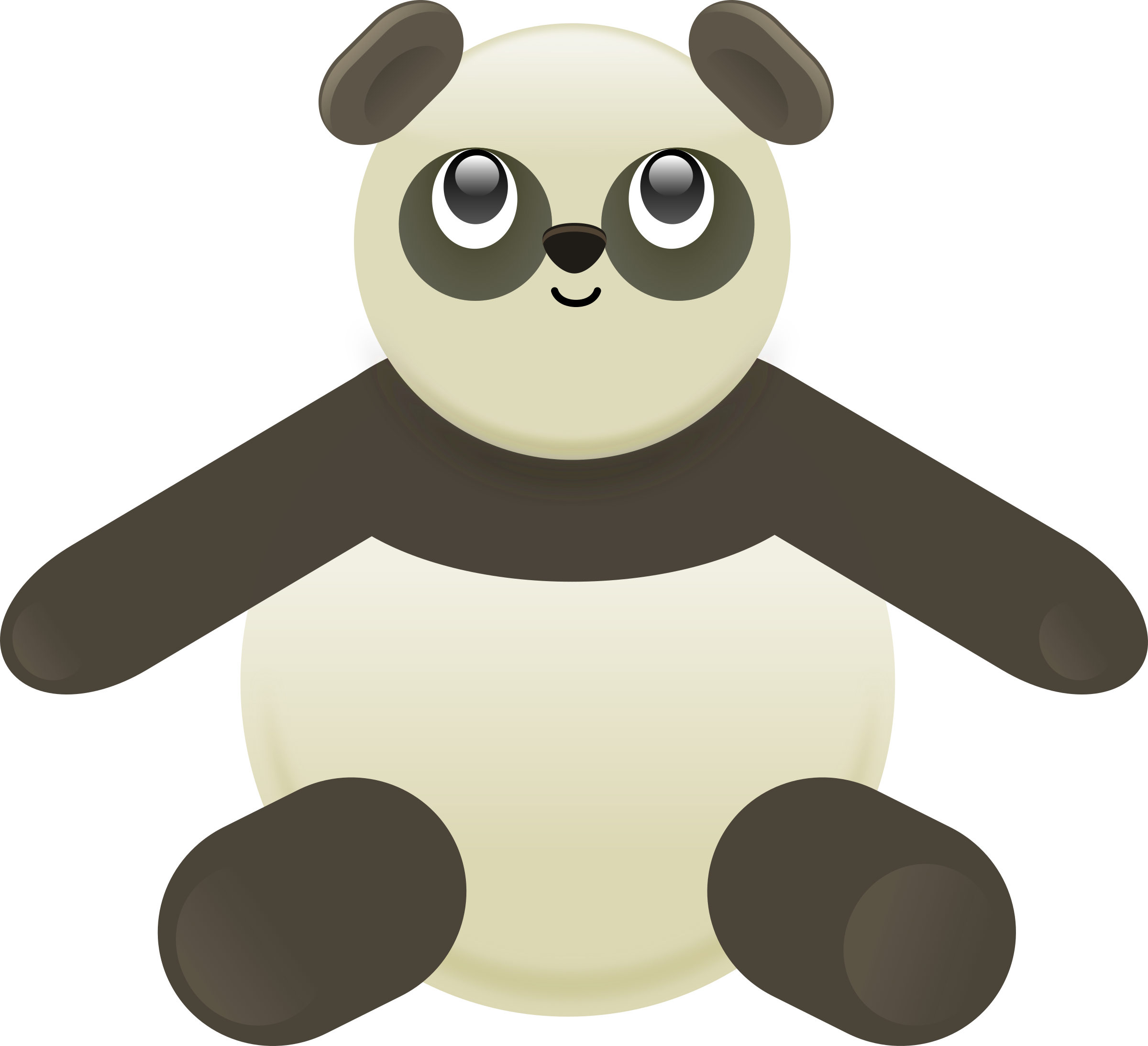 Caseum
[Speaker Notes: Latin for “cheese”]
Fields
Oxygen
Turns pandas into rabbits
Chemokine
HELP
Macrophage activating cytokine
Shia LaBeouf’s voice
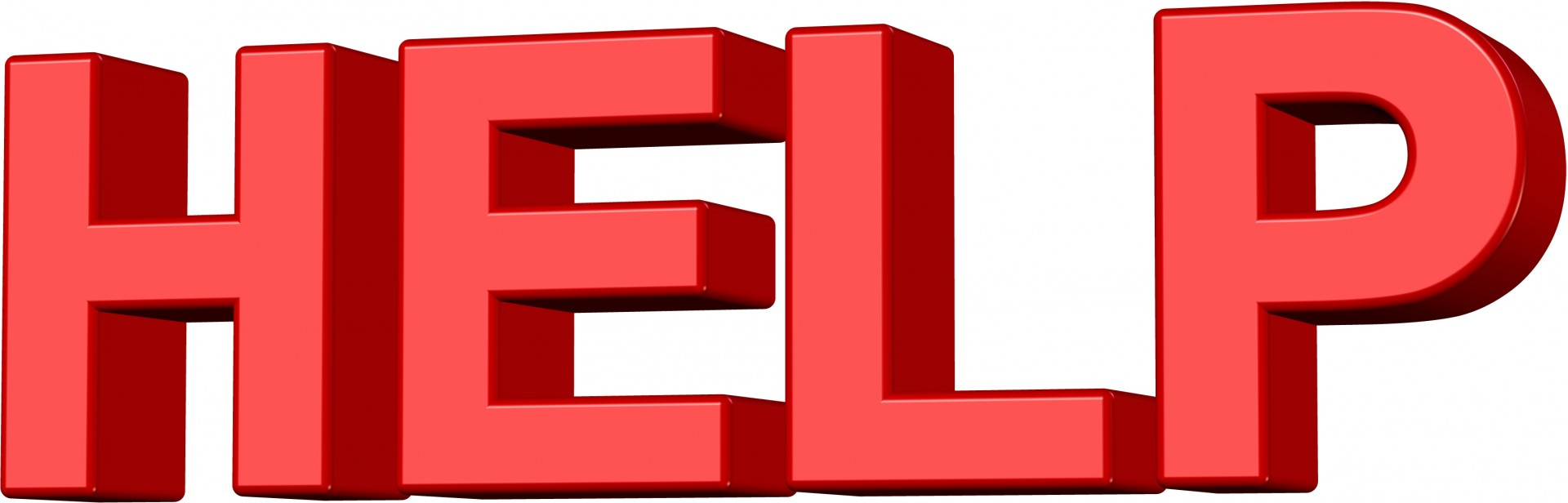 Biological processes
Phagocytosis
Immune cell recruitment
Mtb bacteria state transition
Chemotaxis
Macrophage activation
Killing of (chronically) infected macrophages
Bursting of chronically infected macrophages
Replication
Phagocytosis
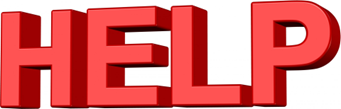 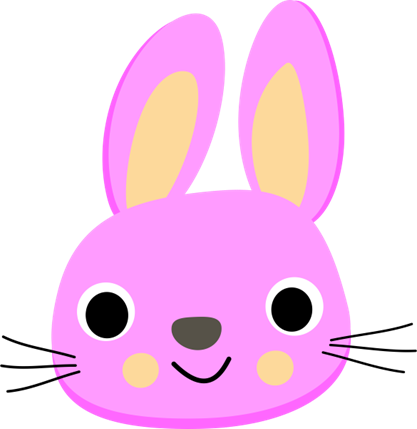 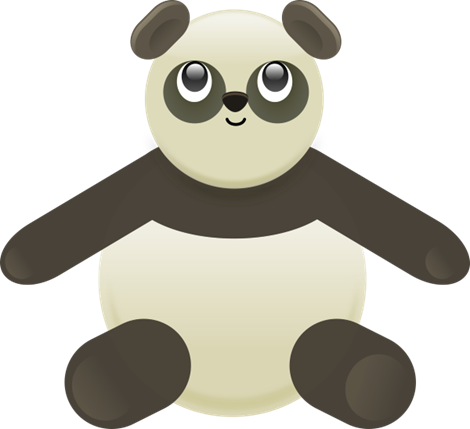 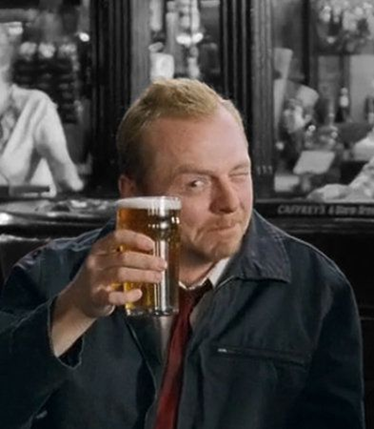 Immune cell recruitment
BLOOD VESSEL
Oxygen
Oxygen
Oxygen
Oxygen
Oxygen
Oxygen
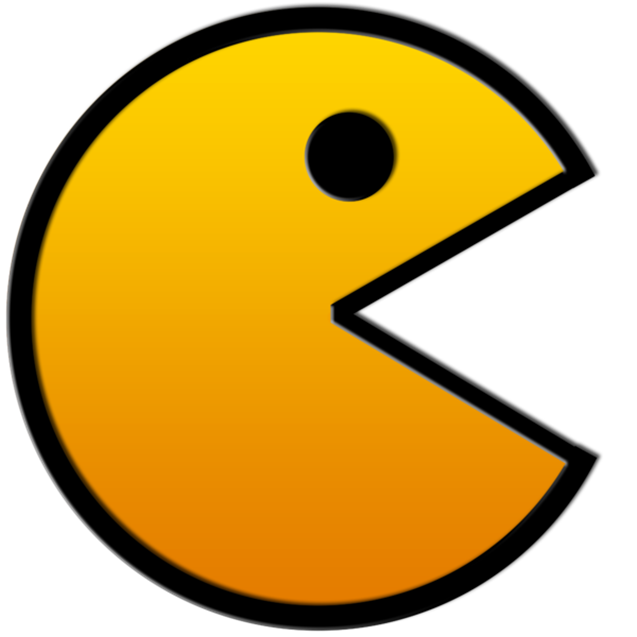 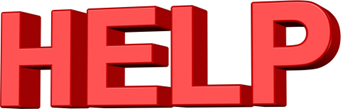 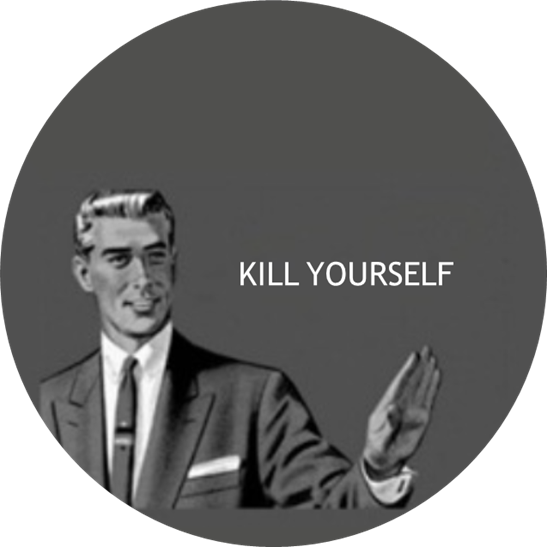 Mtb bacteria state transition
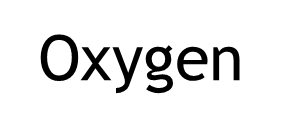 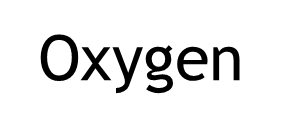 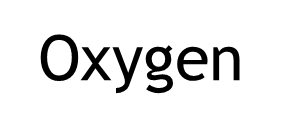 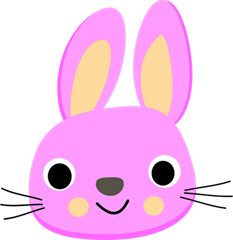 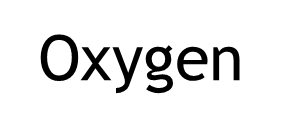 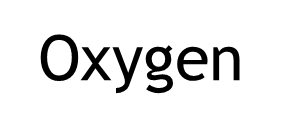 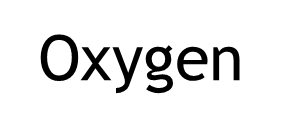 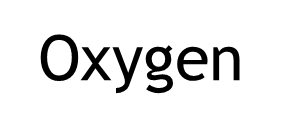 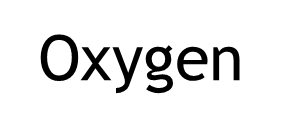 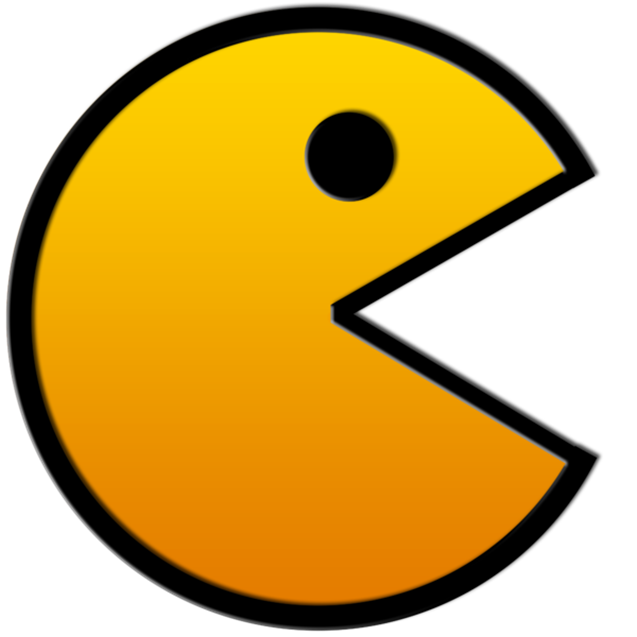 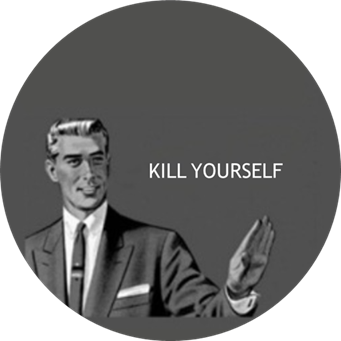 Chemotaxis
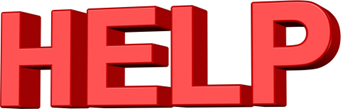 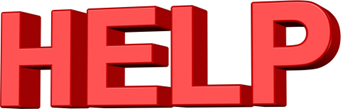 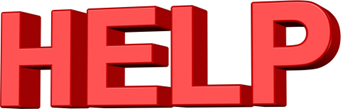 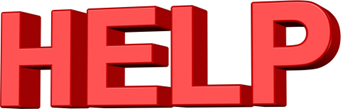 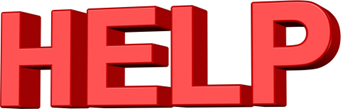 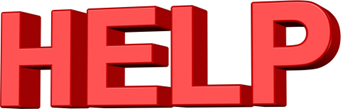 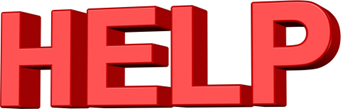 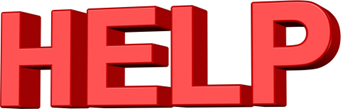 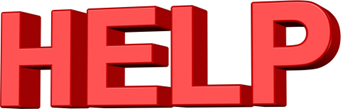 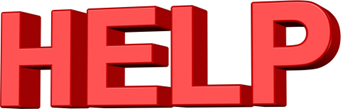 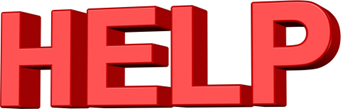 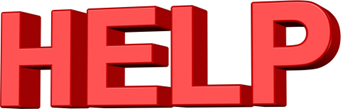 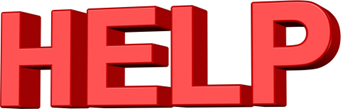 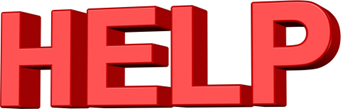 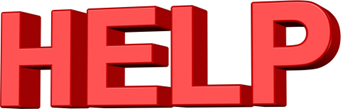 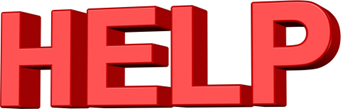 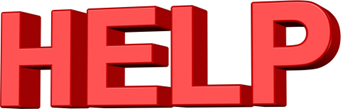 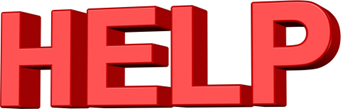 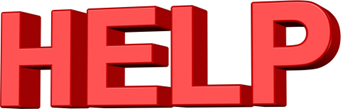 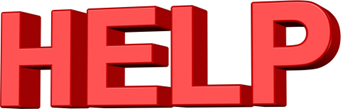 T cells activate resting macrophages
ZZZ
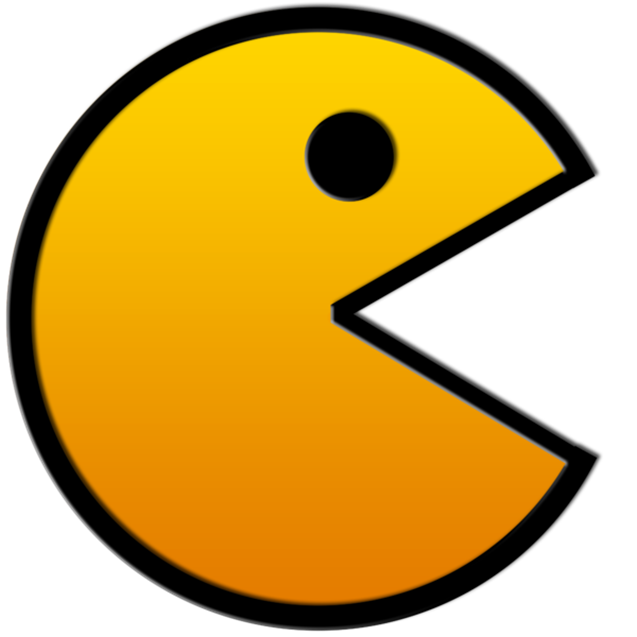 T cells kill (chronically) infected macrophages
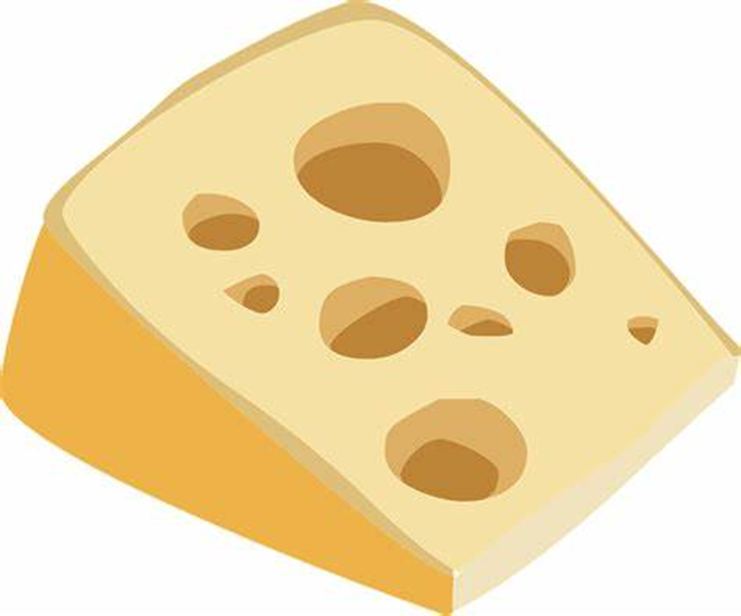 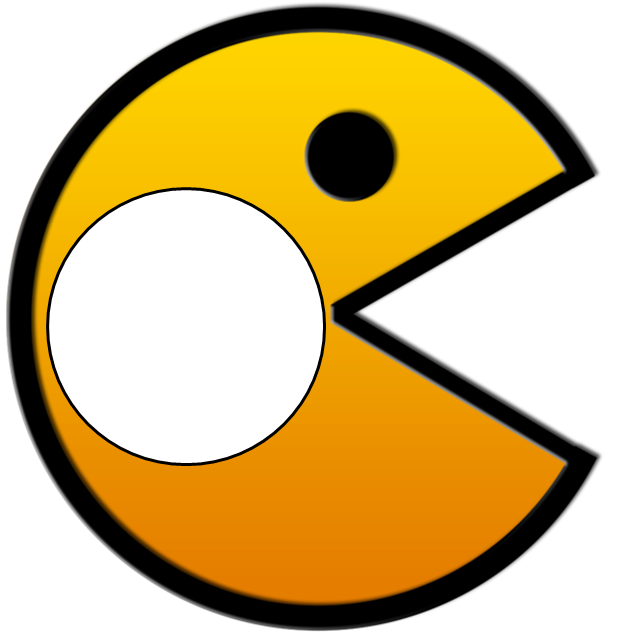 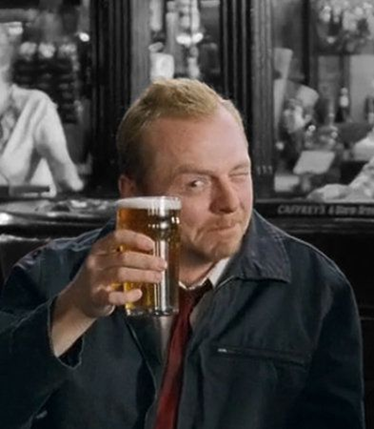 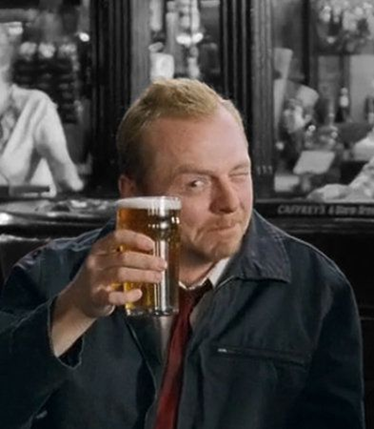 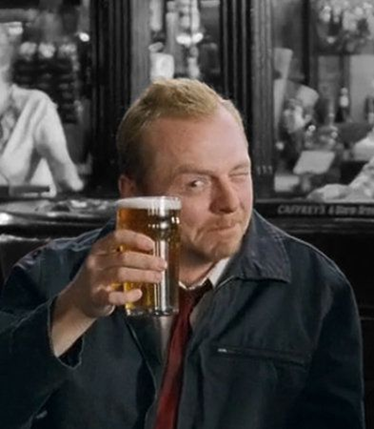 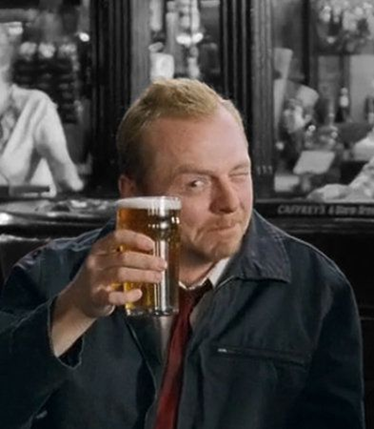 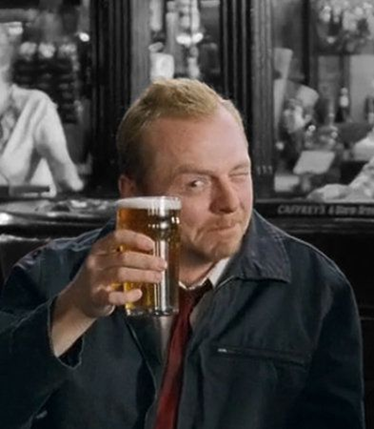 Chronically infected macrophages burst
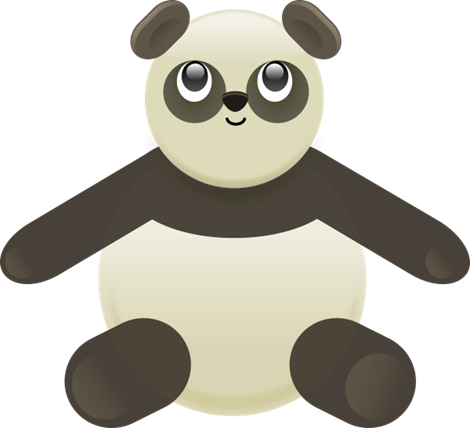 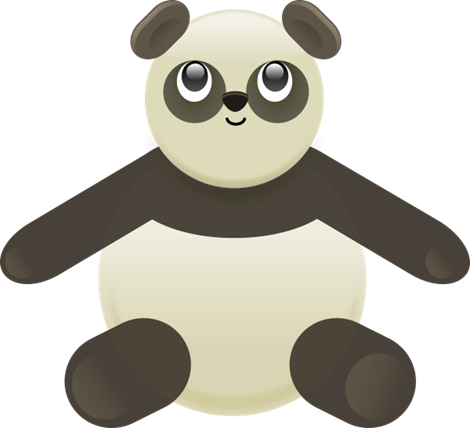 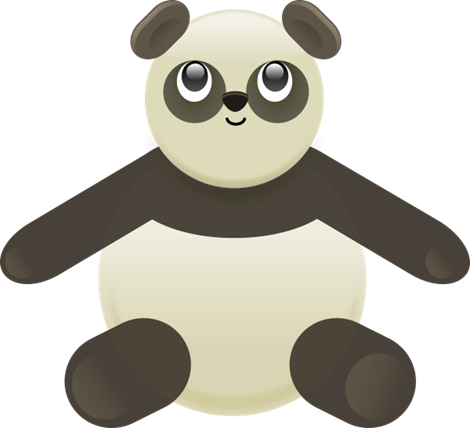 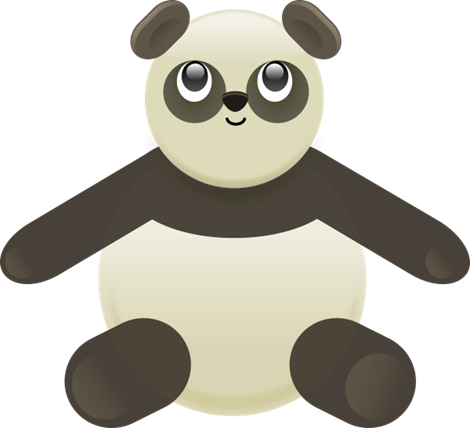 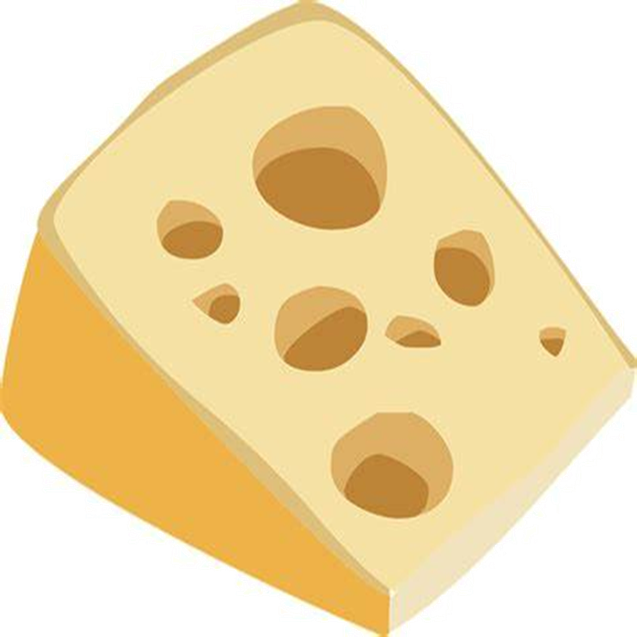 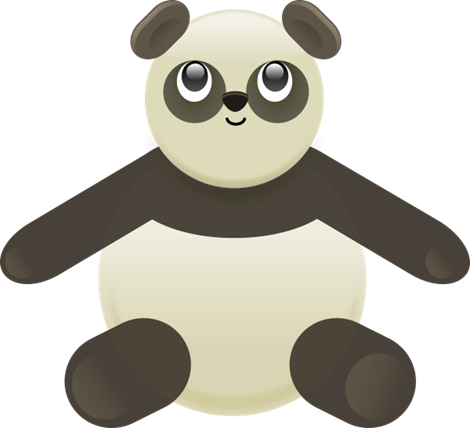 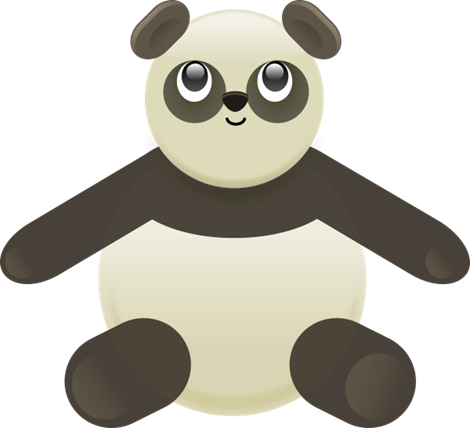 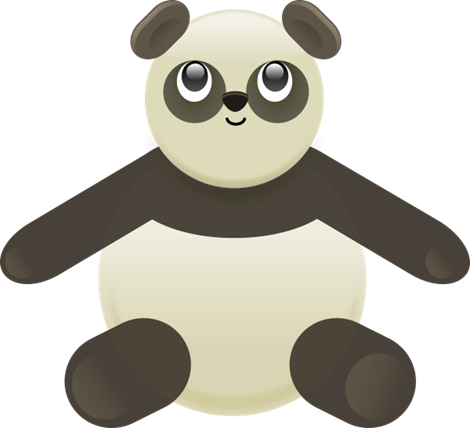 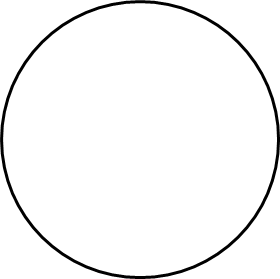 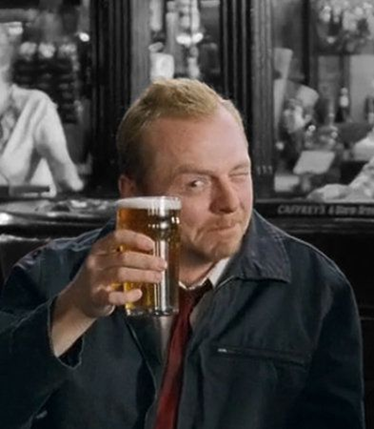 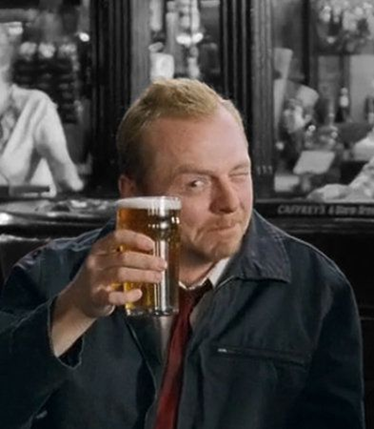 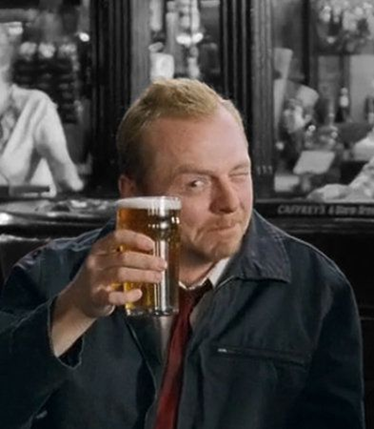 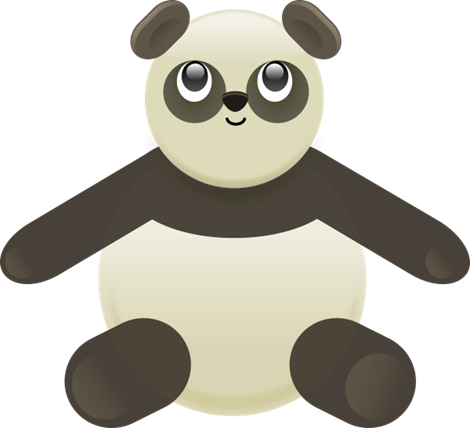 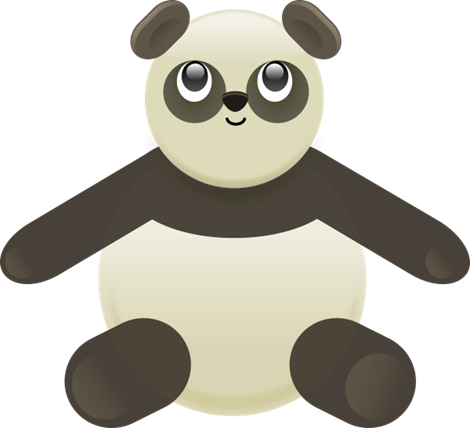 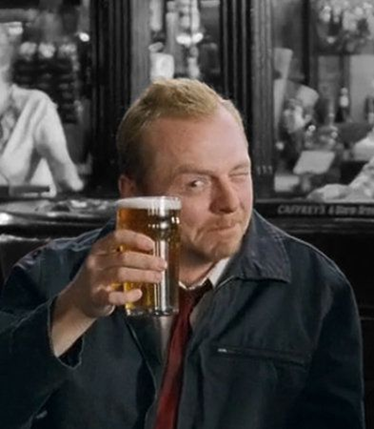 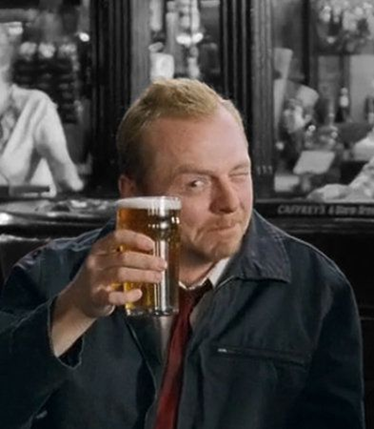 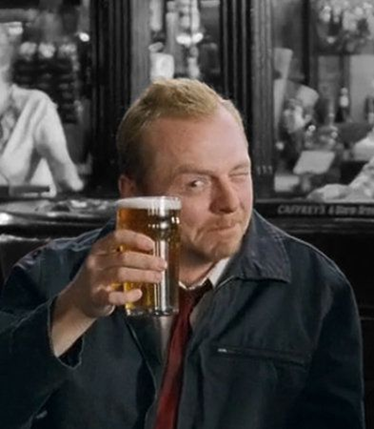 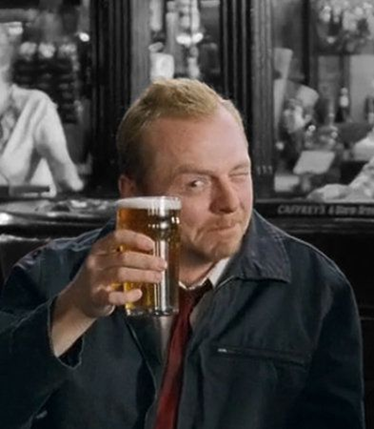 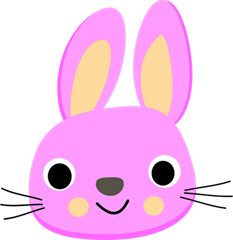 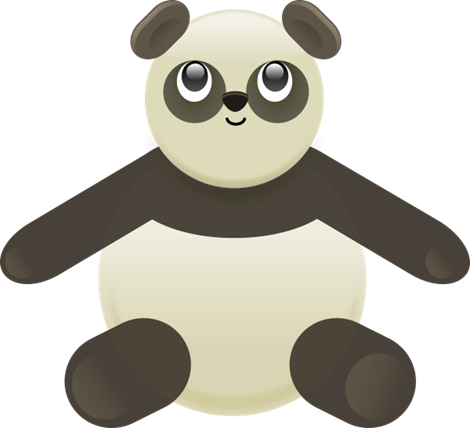 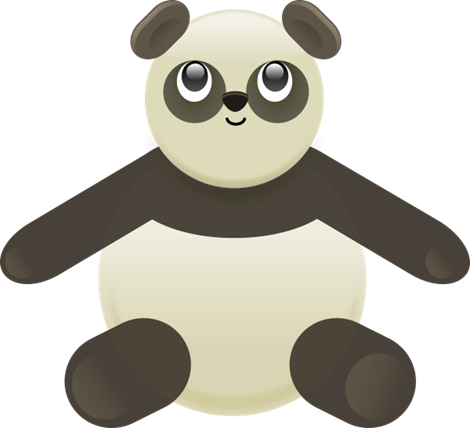 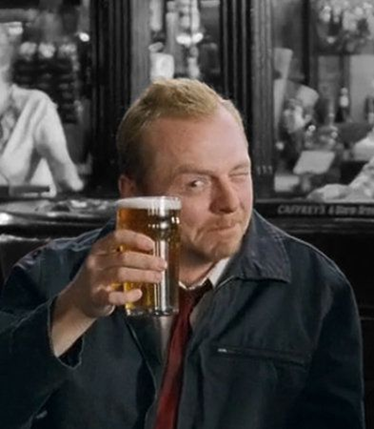 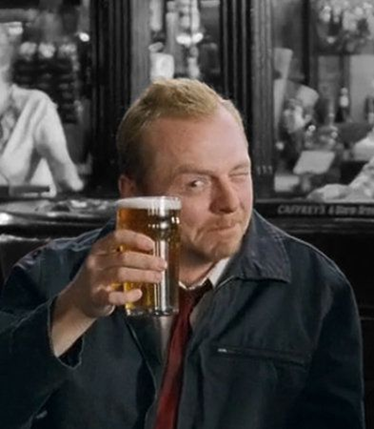 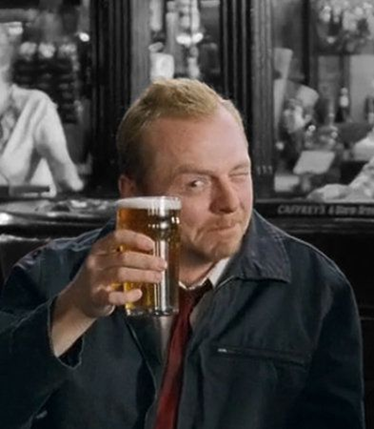 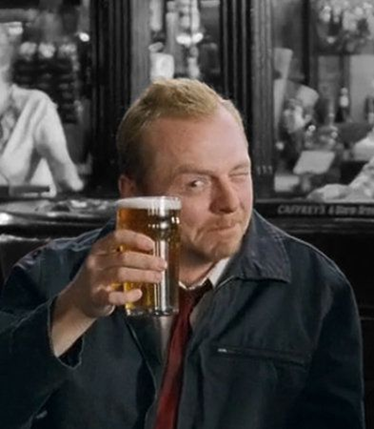 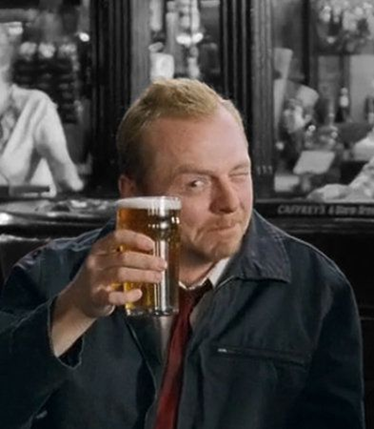 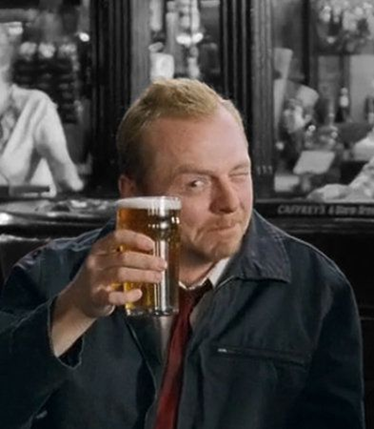 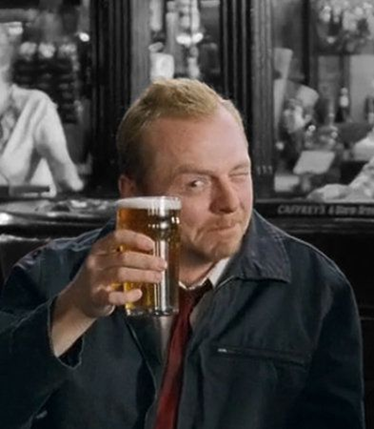 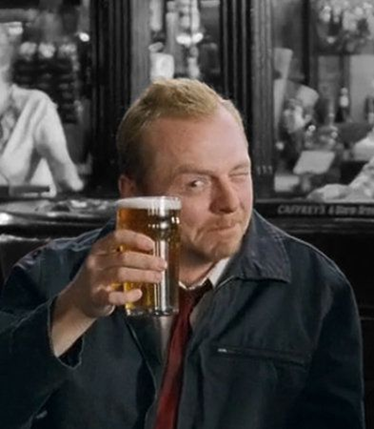 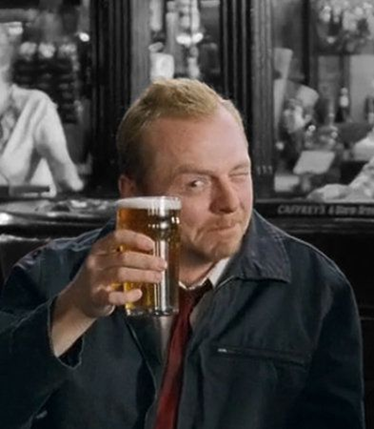 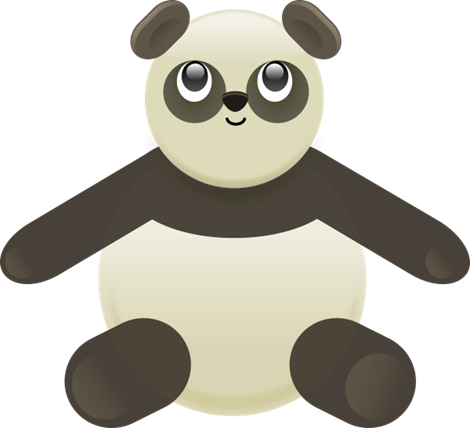 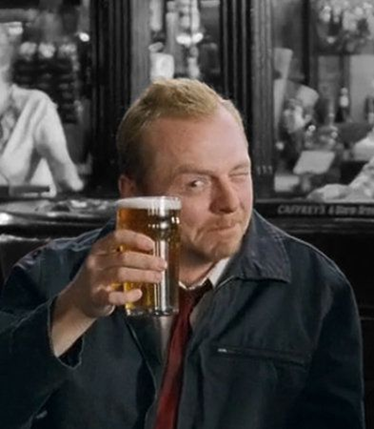 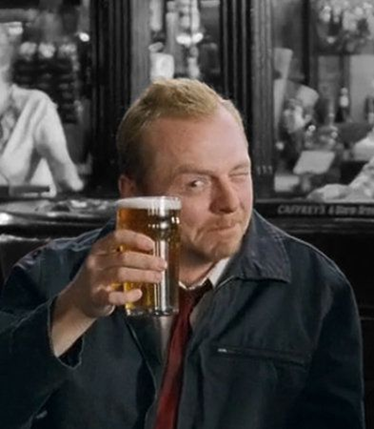 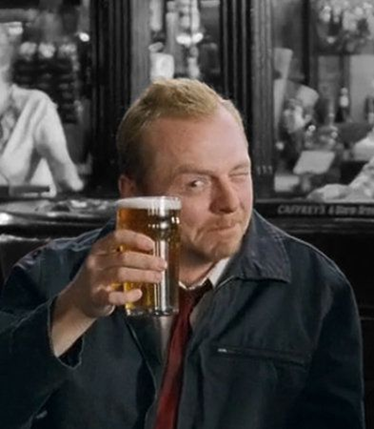 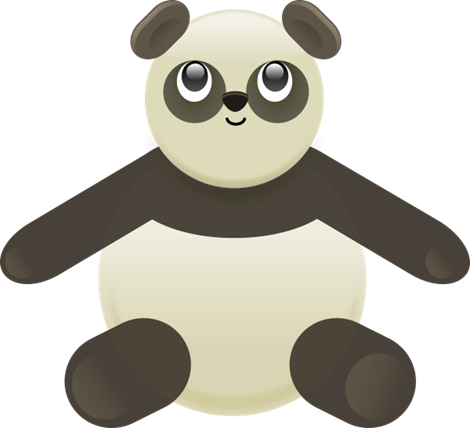 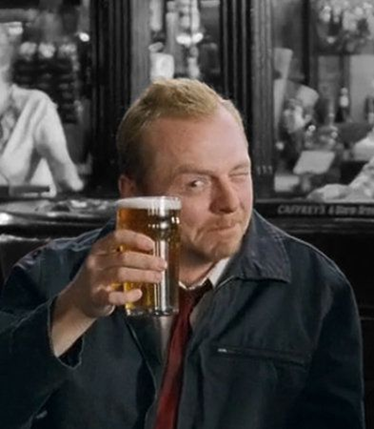 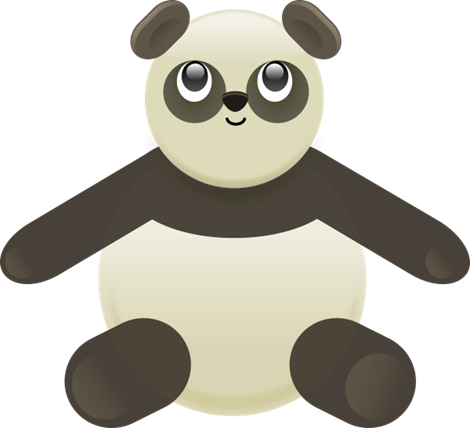 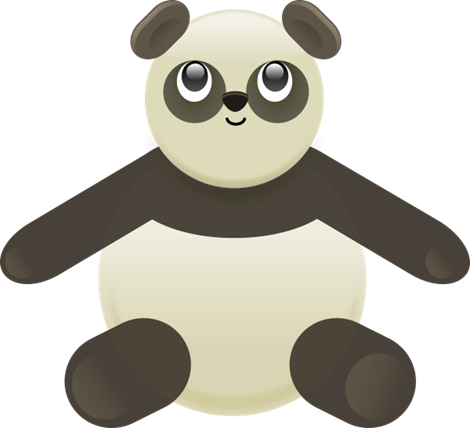 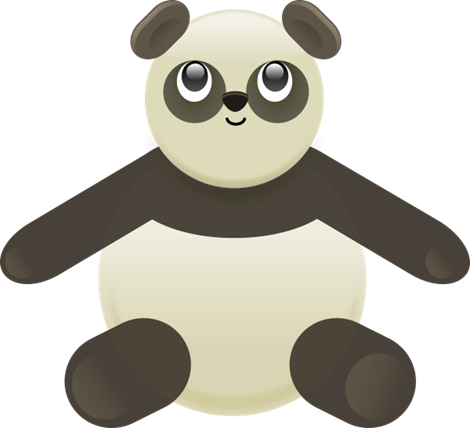 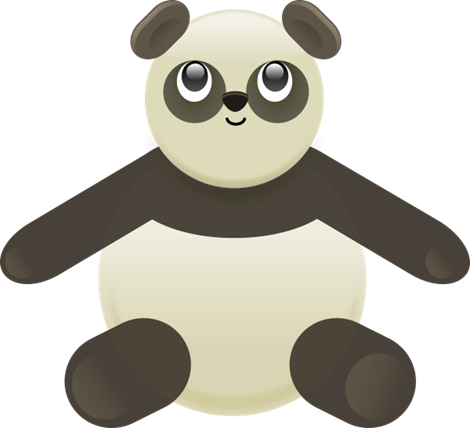 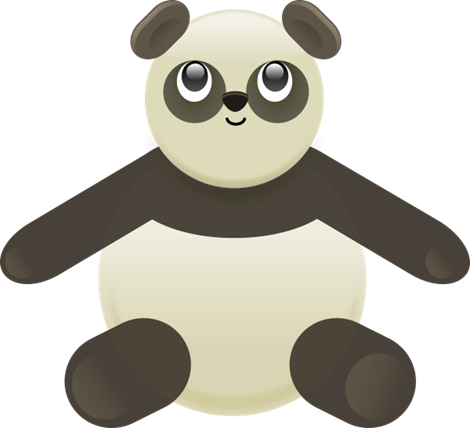 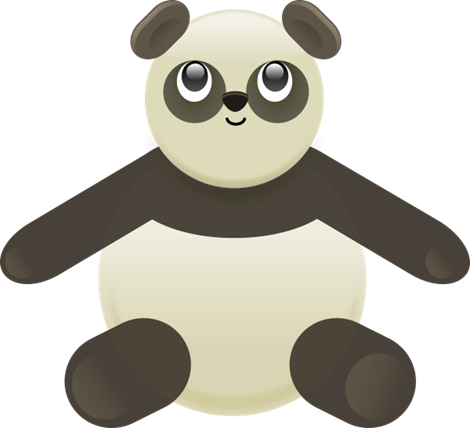 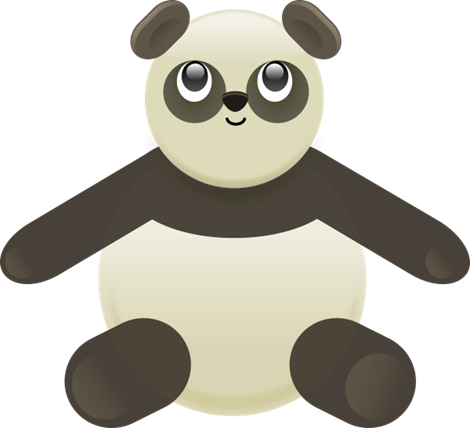 Replication
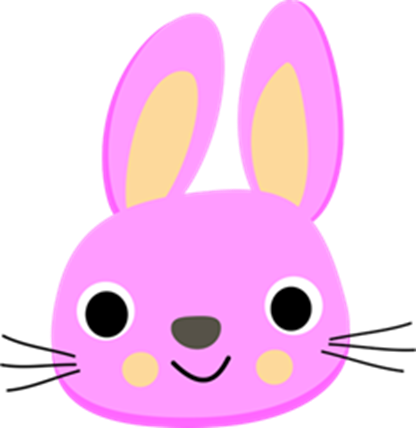 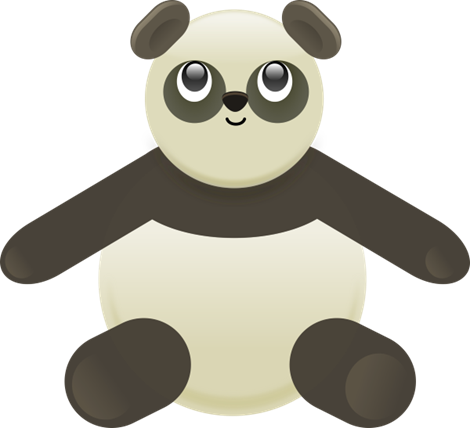 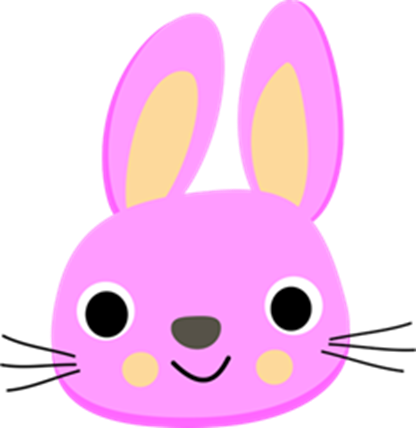 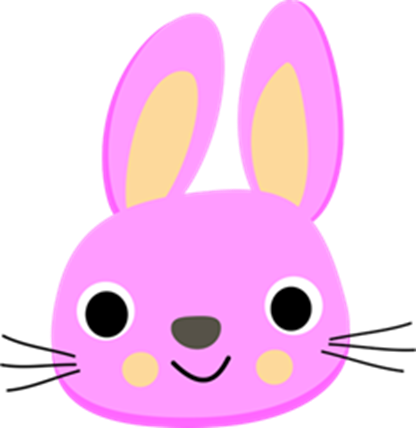 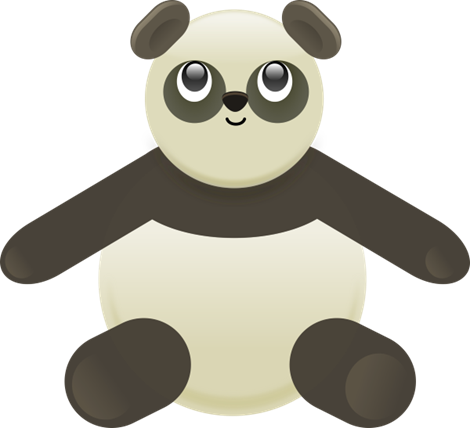 Outcomes
Either:




(containment within a granuloma)
Or




(exponential growth of Mtb bacteria)
CompuCell3D
Mixture of XML script and Python
Cells:
live on a lattice
are assigned attributes
can interact with chemical fields
CompuCell3D
[Speaker Notes: Originally used to model spins on a lattice in order to study ferromagnets]
CompuCell3D
Initial conditions
Slow-growing extracellular bacteria (6)
Fast-growing extracellular bacteria (6)
Resting macrophage (105)
Blood vessel (49)
Wall (1)
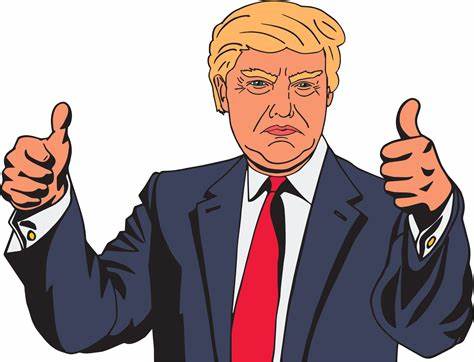 Results
TBC!
Expected results:
Containment in about 90% of simulations
Exponential growth in about 10% of simulations
Longer average distance to initial cluster
Predominantly slow-growing extracellular bacteria left
Discussion
Easy to understand
Can update states/parameters over time
Allows for stochasticity and complex dynamics
Open source, modular and easy to share
Not analytically tractable
Lots of parameters!
Need to average over many (slow) simulations
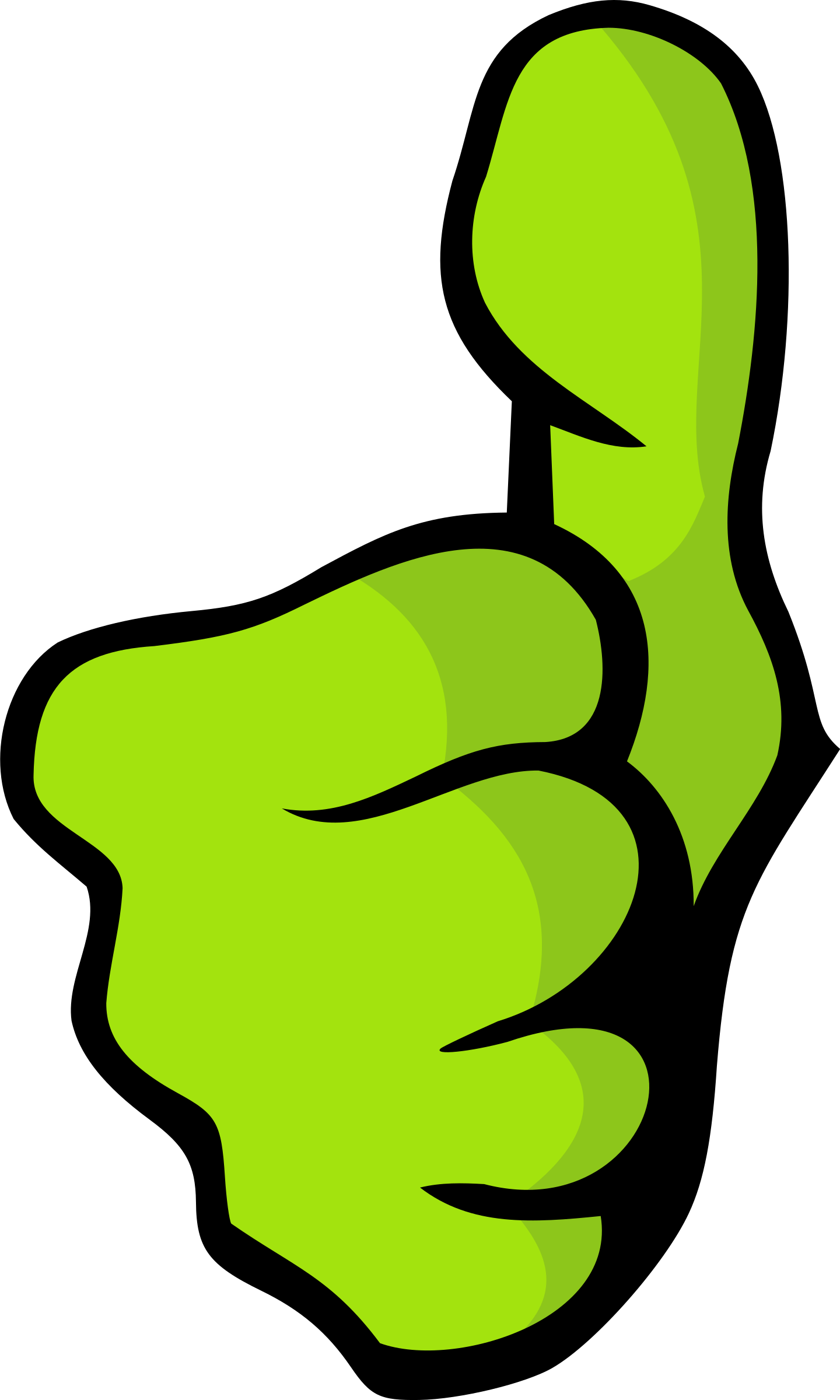 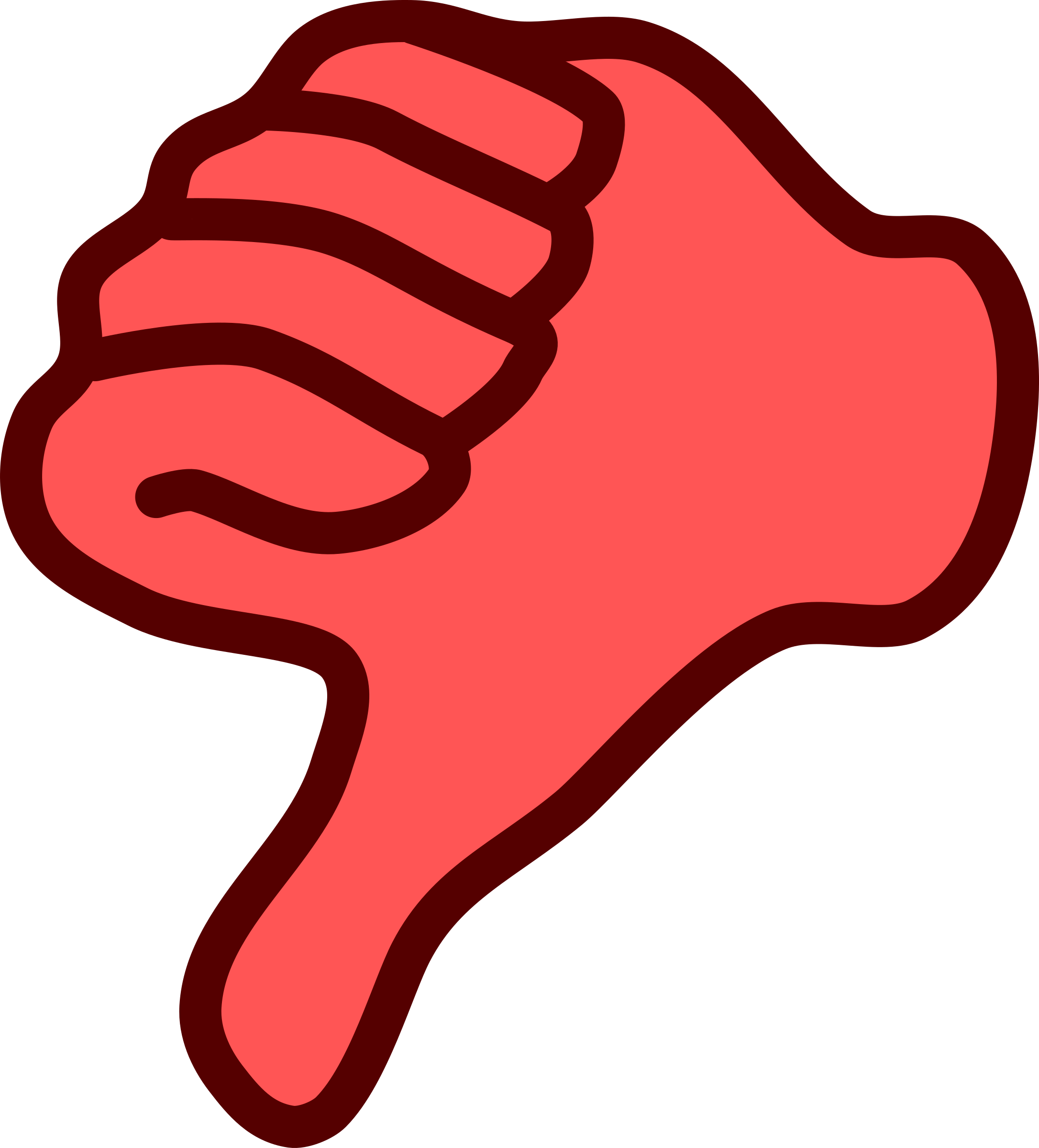 Future work
Finish parameterisation
Sensitivity and uncertainty analysis
Test all model components in full
Run 100 simulations and compare to original model
Incorporate into a multi-scale TB model
Summary
First within-host TB model made using CC3D
Cellular Potts approach plus cell-field interactions
Results should validate Bowness et al. (2018)
Acknowledgements
My supervisors (Ruth and Kit)
2022 CompuCell3D workshop instructors
My Hackathon teammates
Aminat and Chris
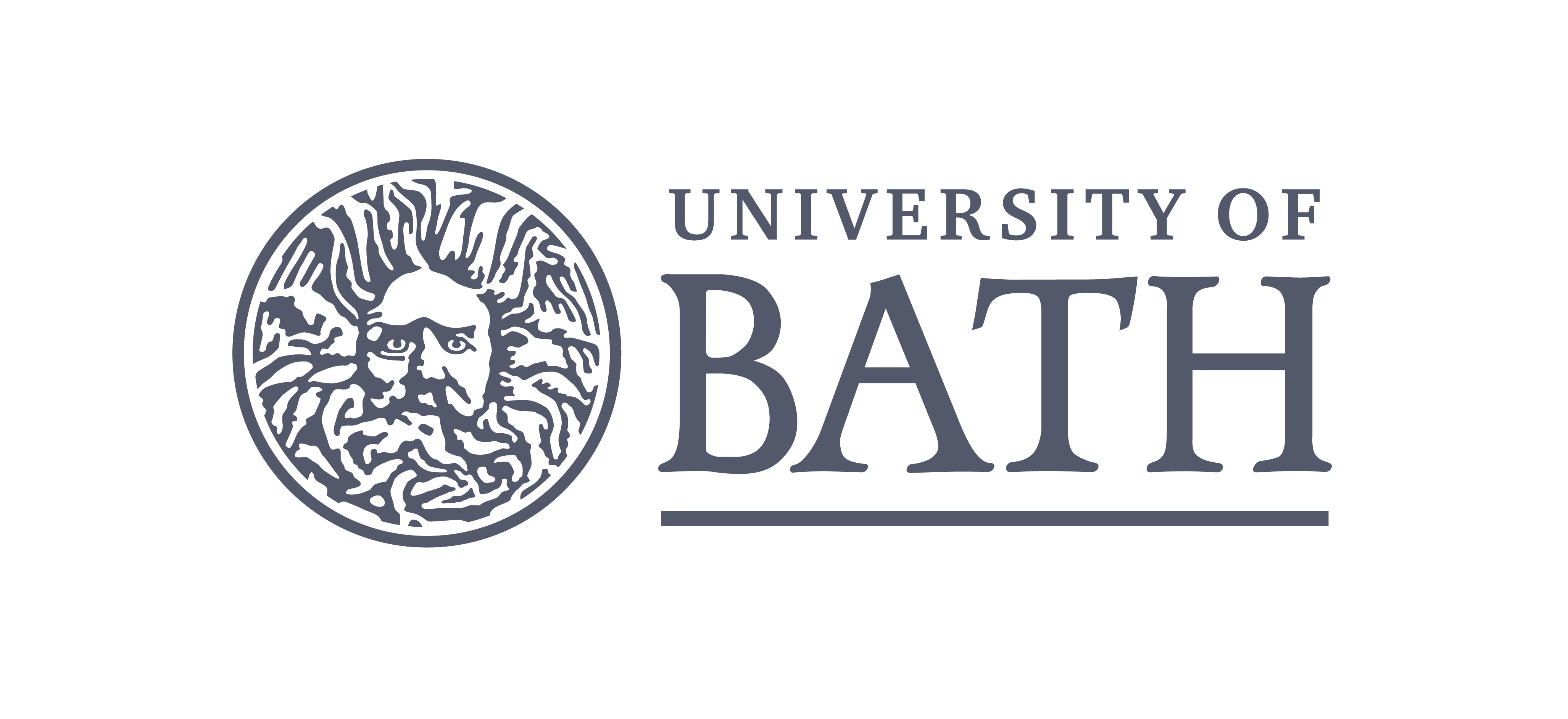 Thank you
Any questions?
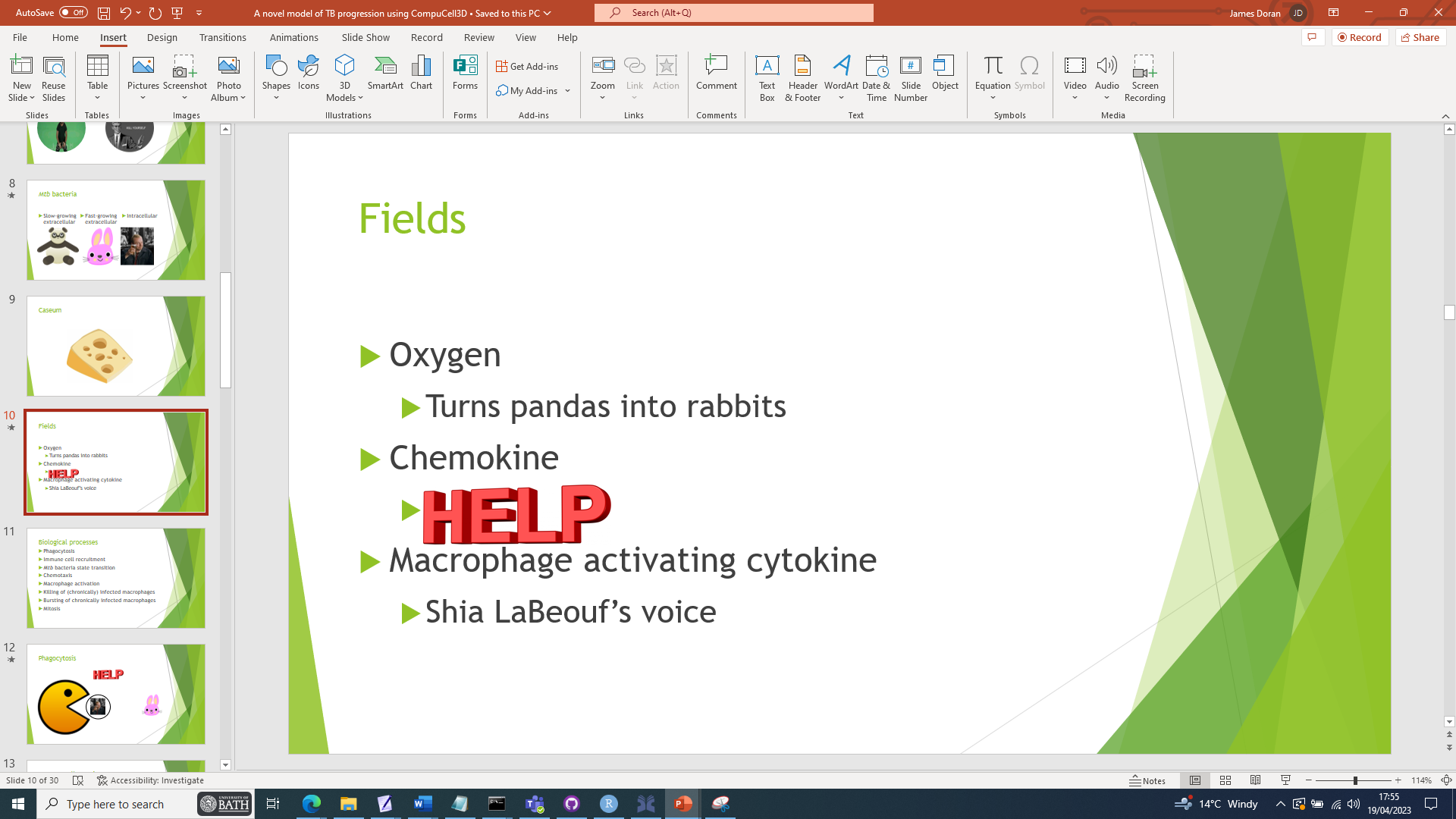 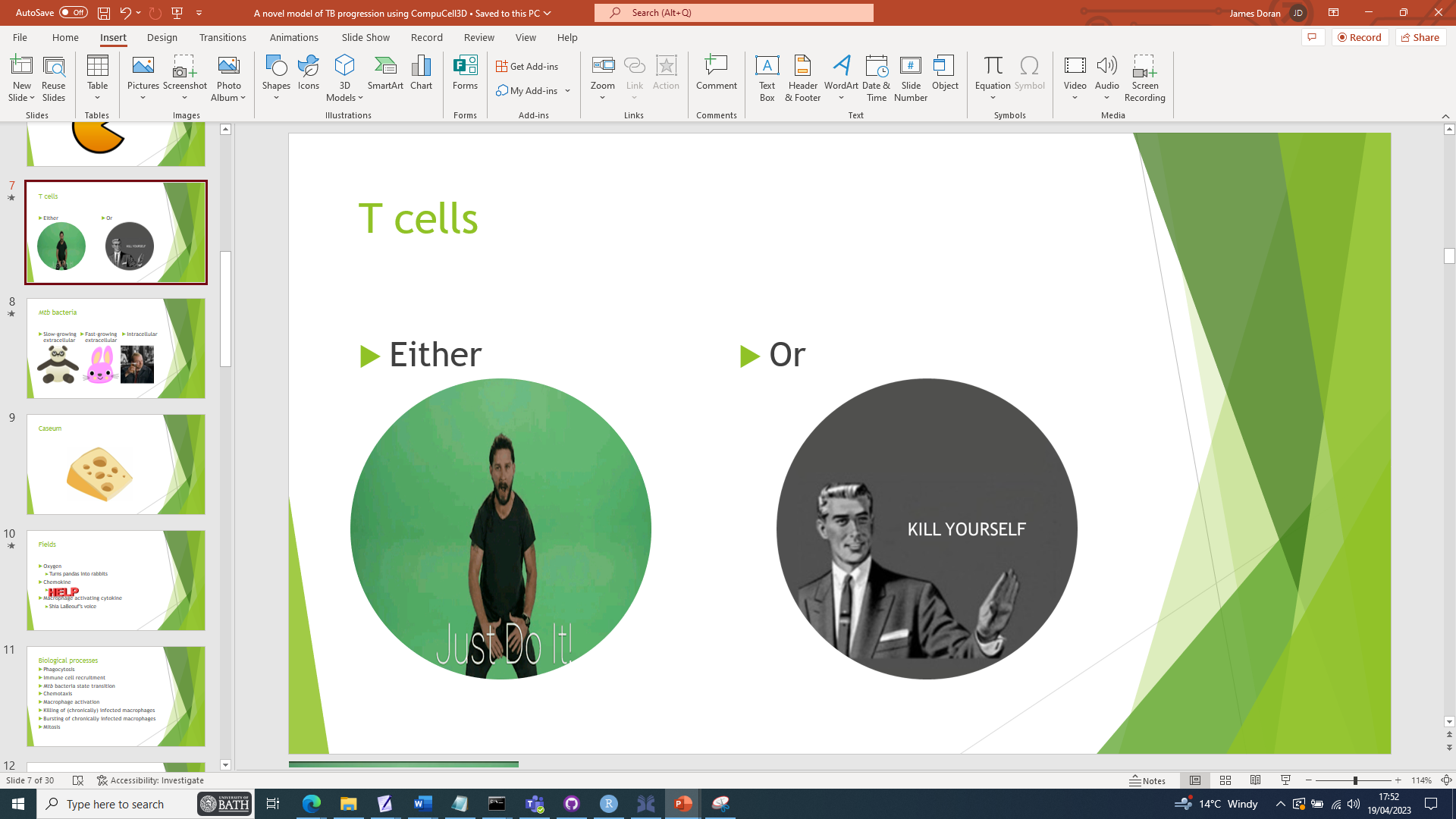 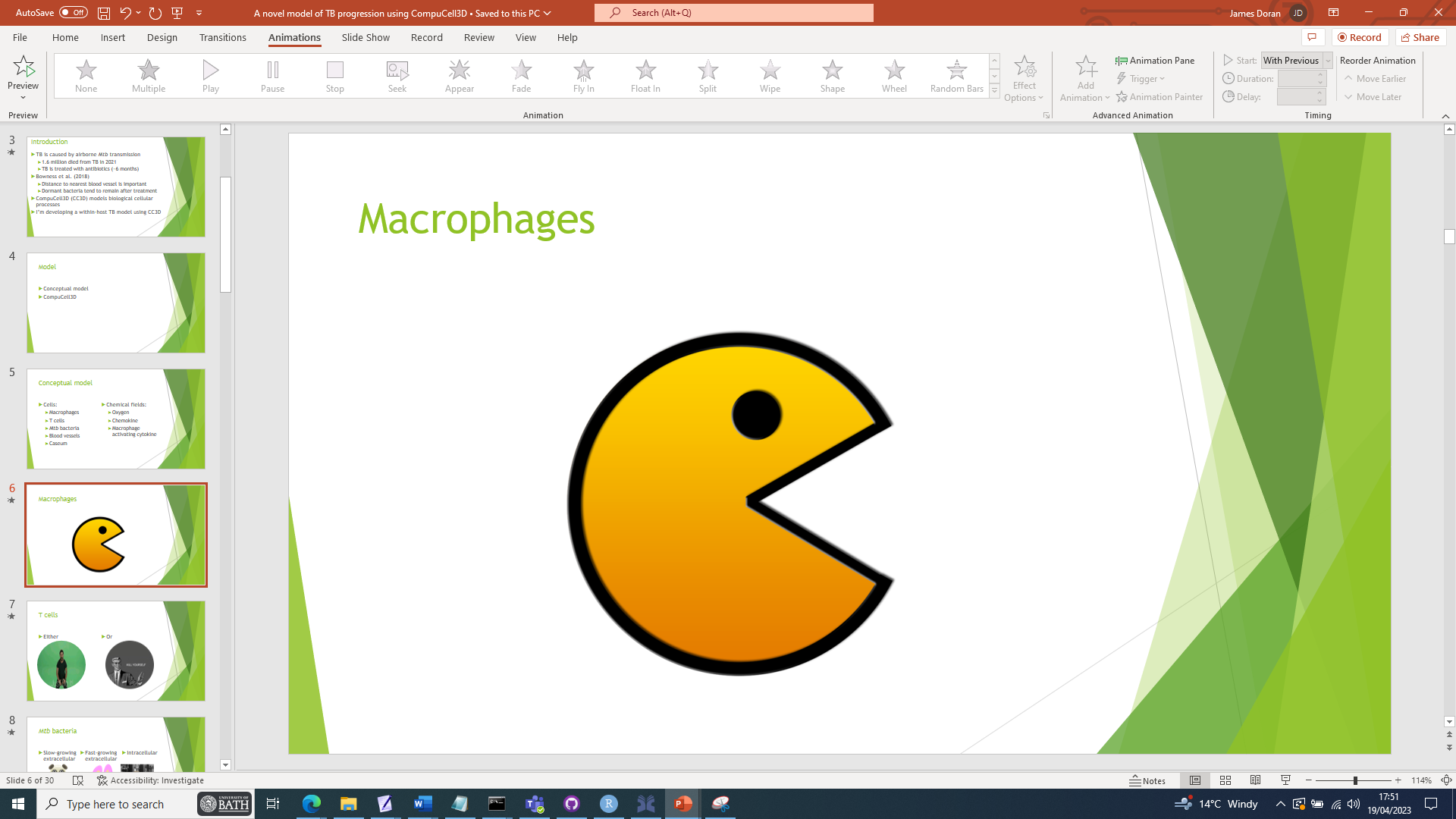 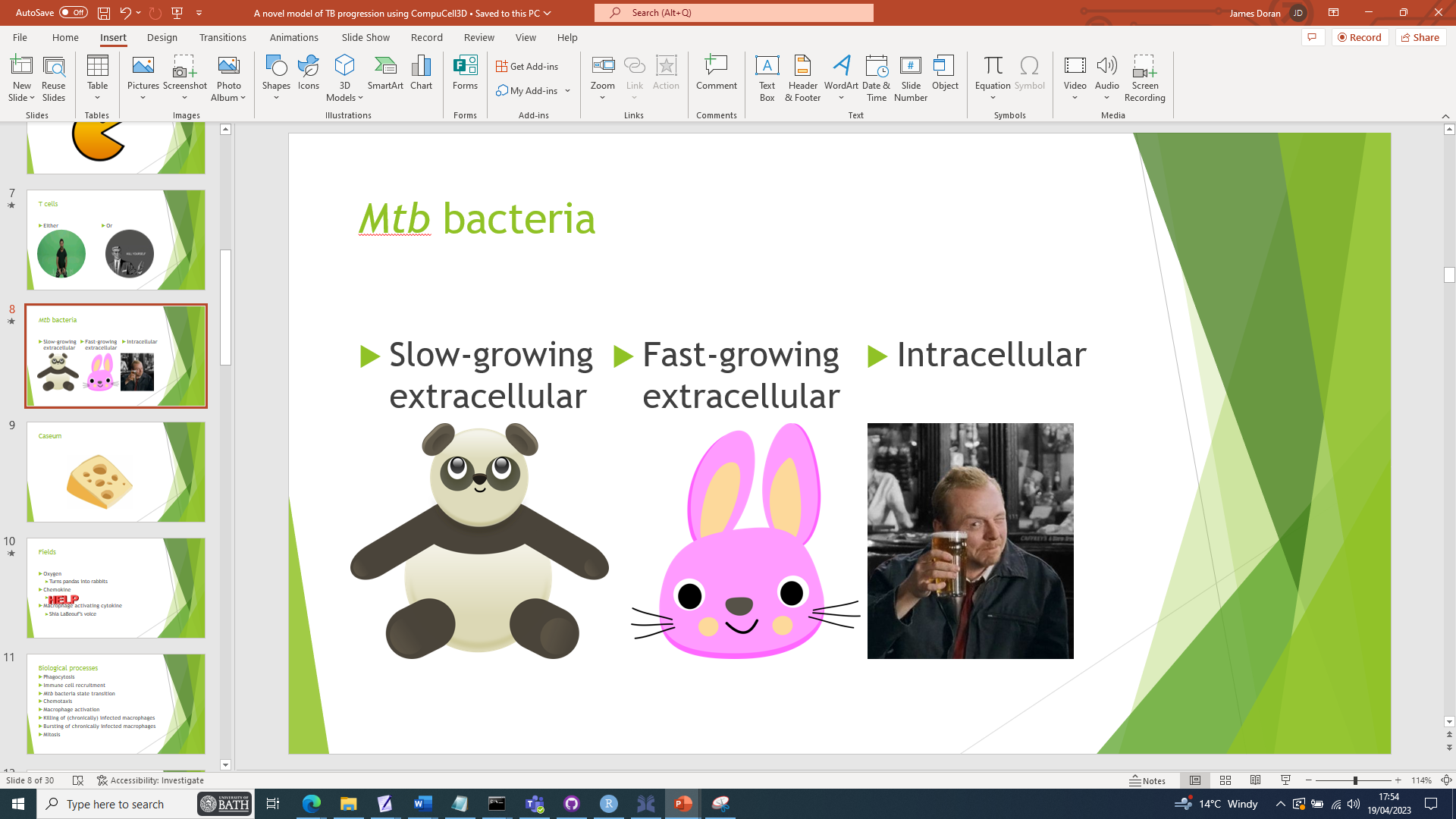 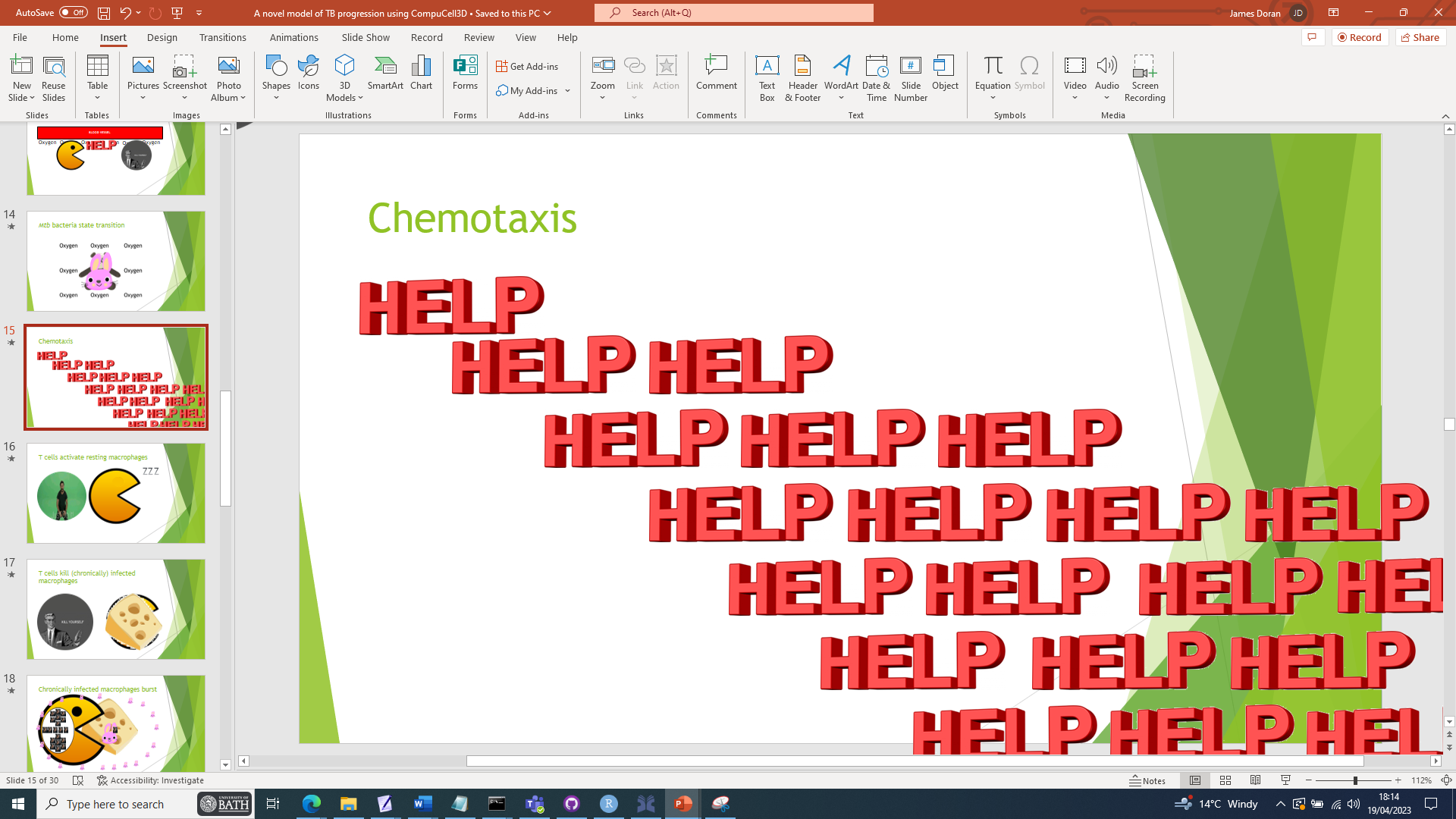 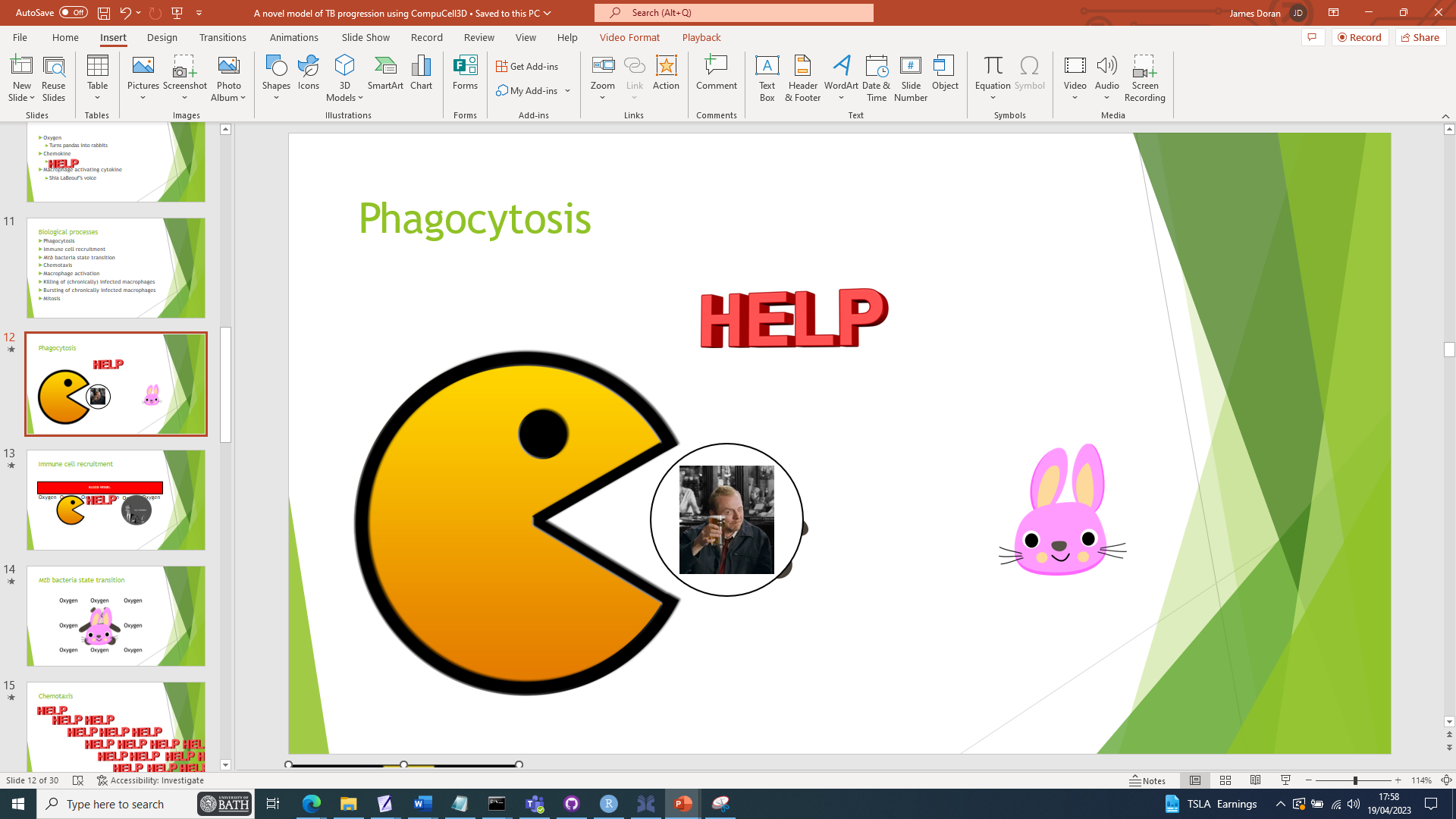 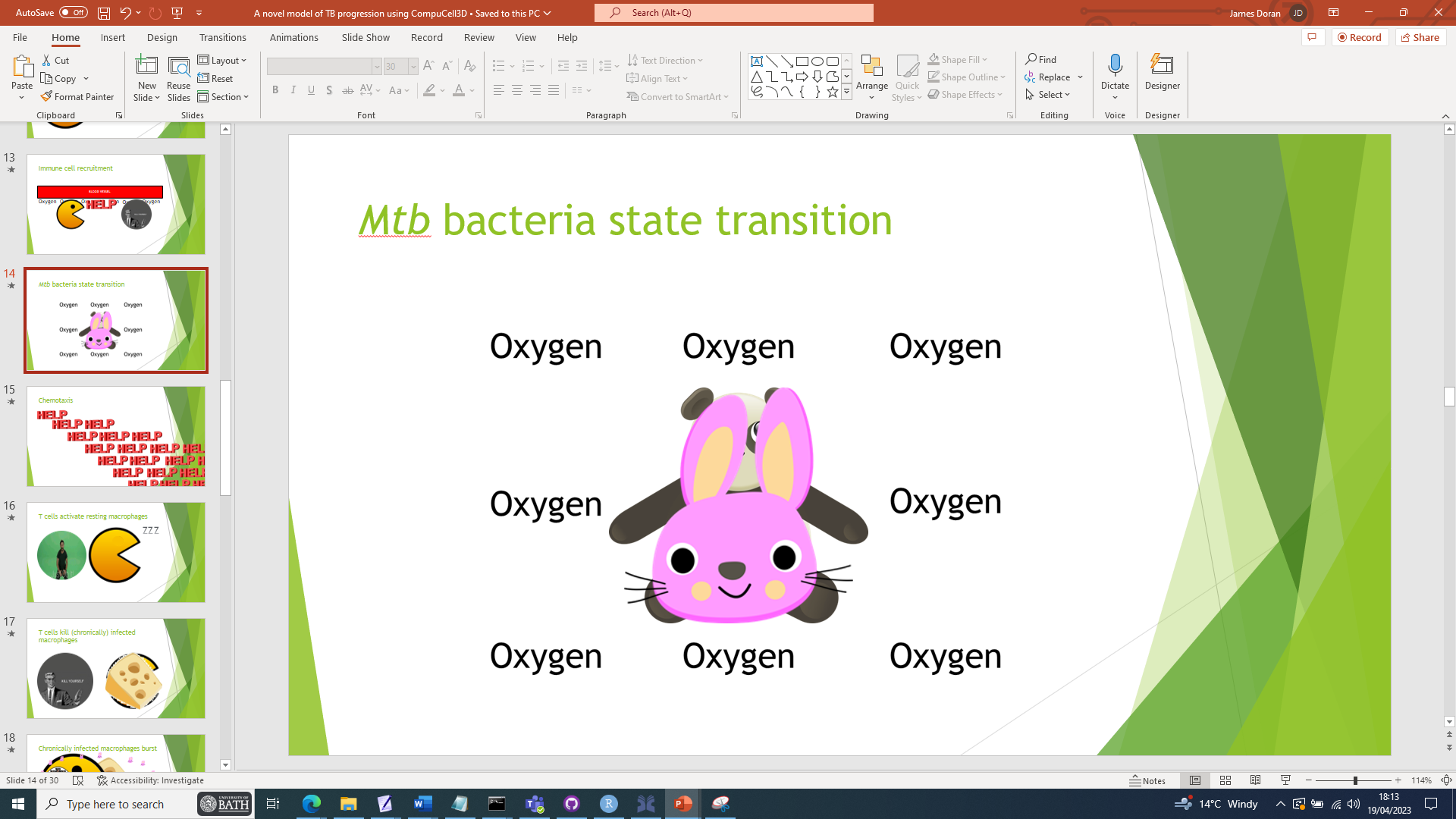 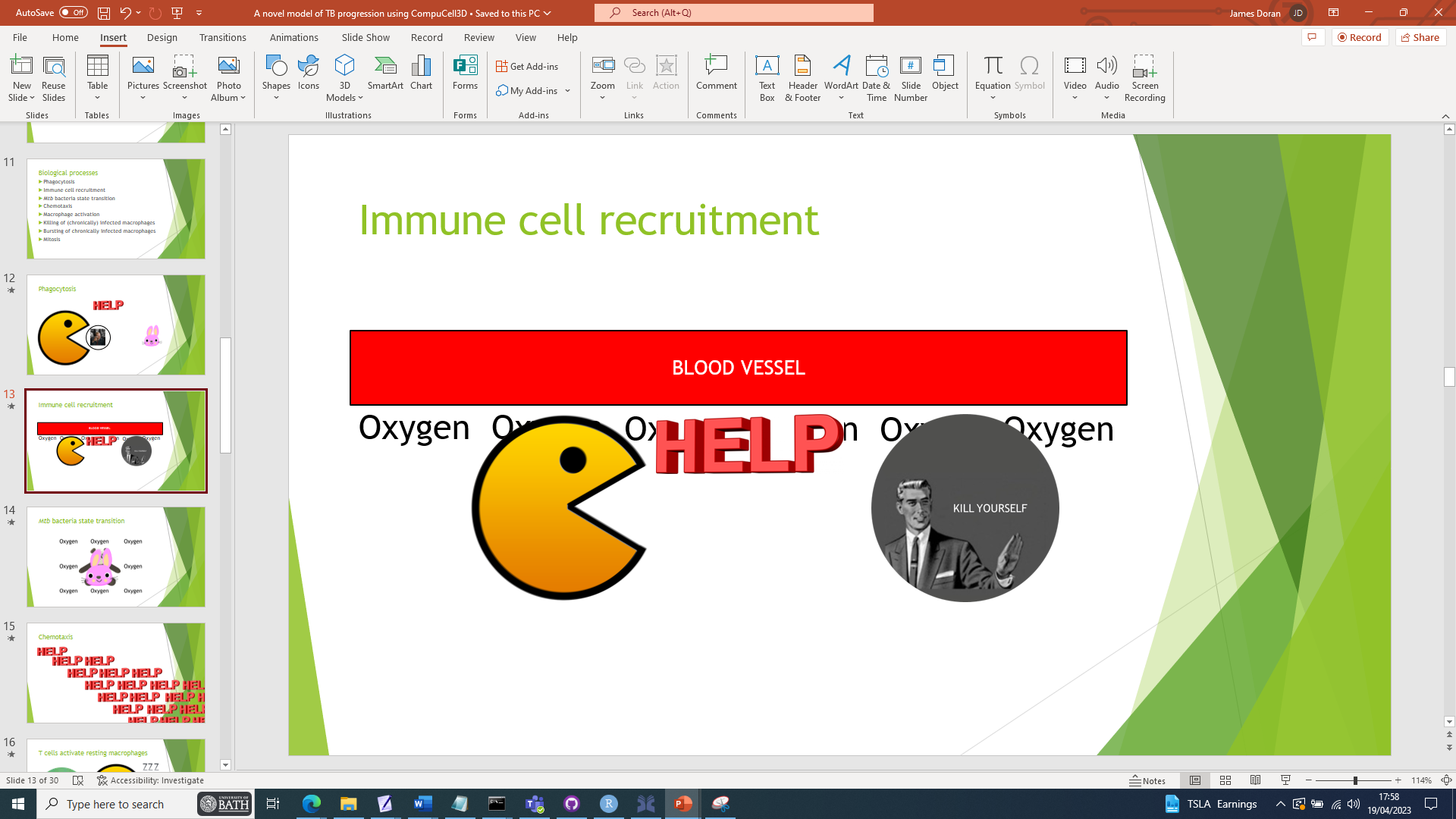 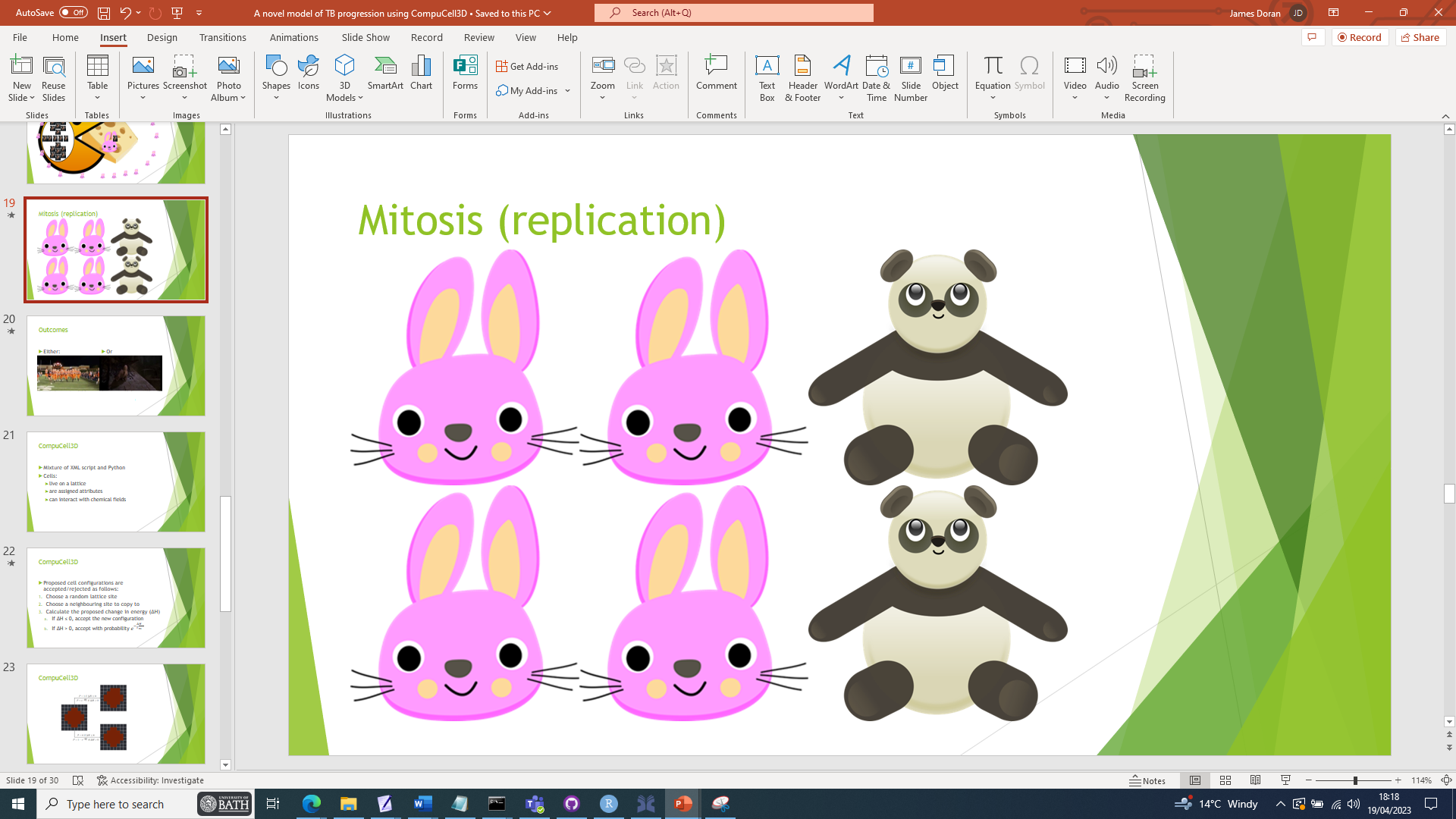 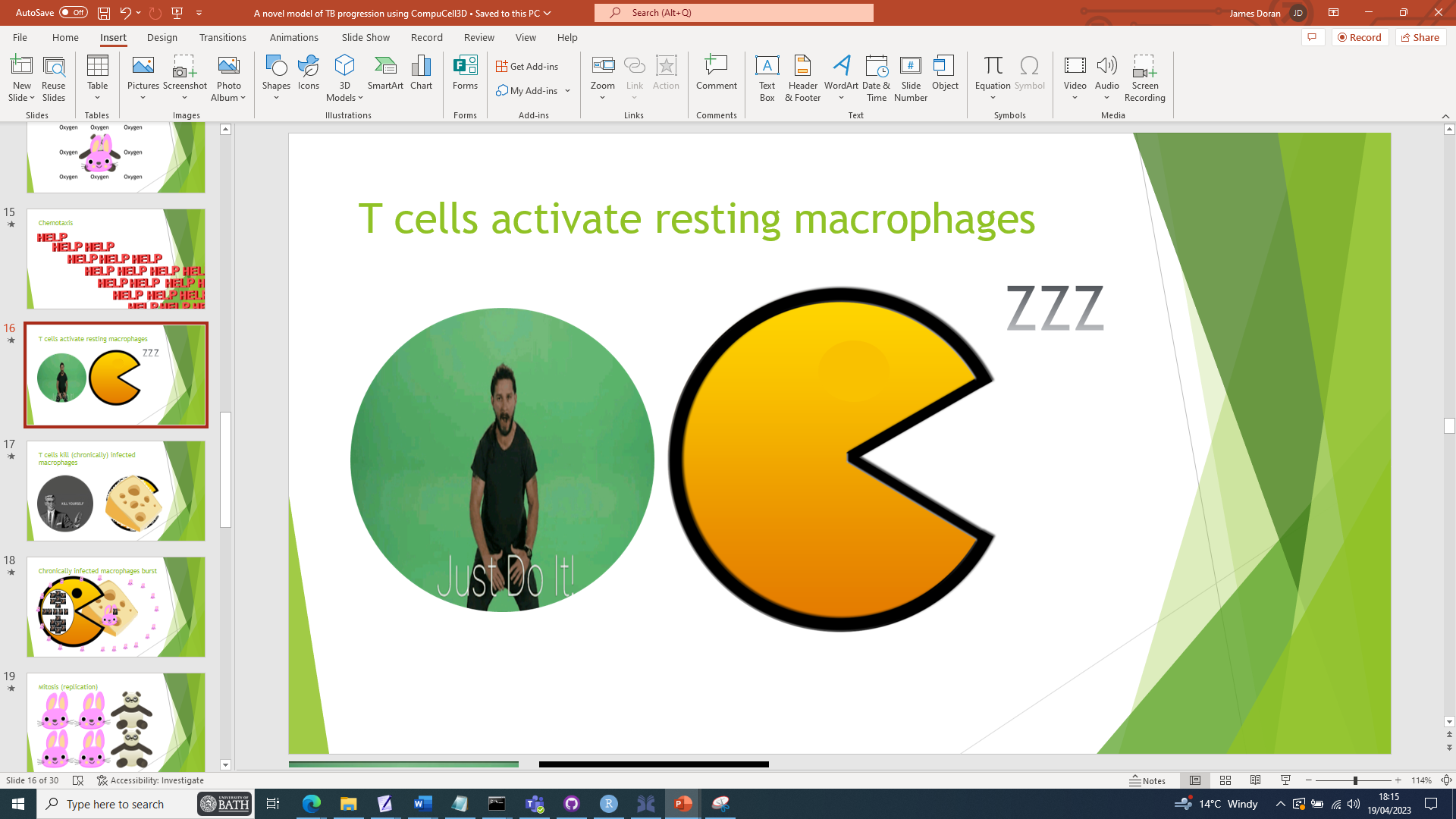 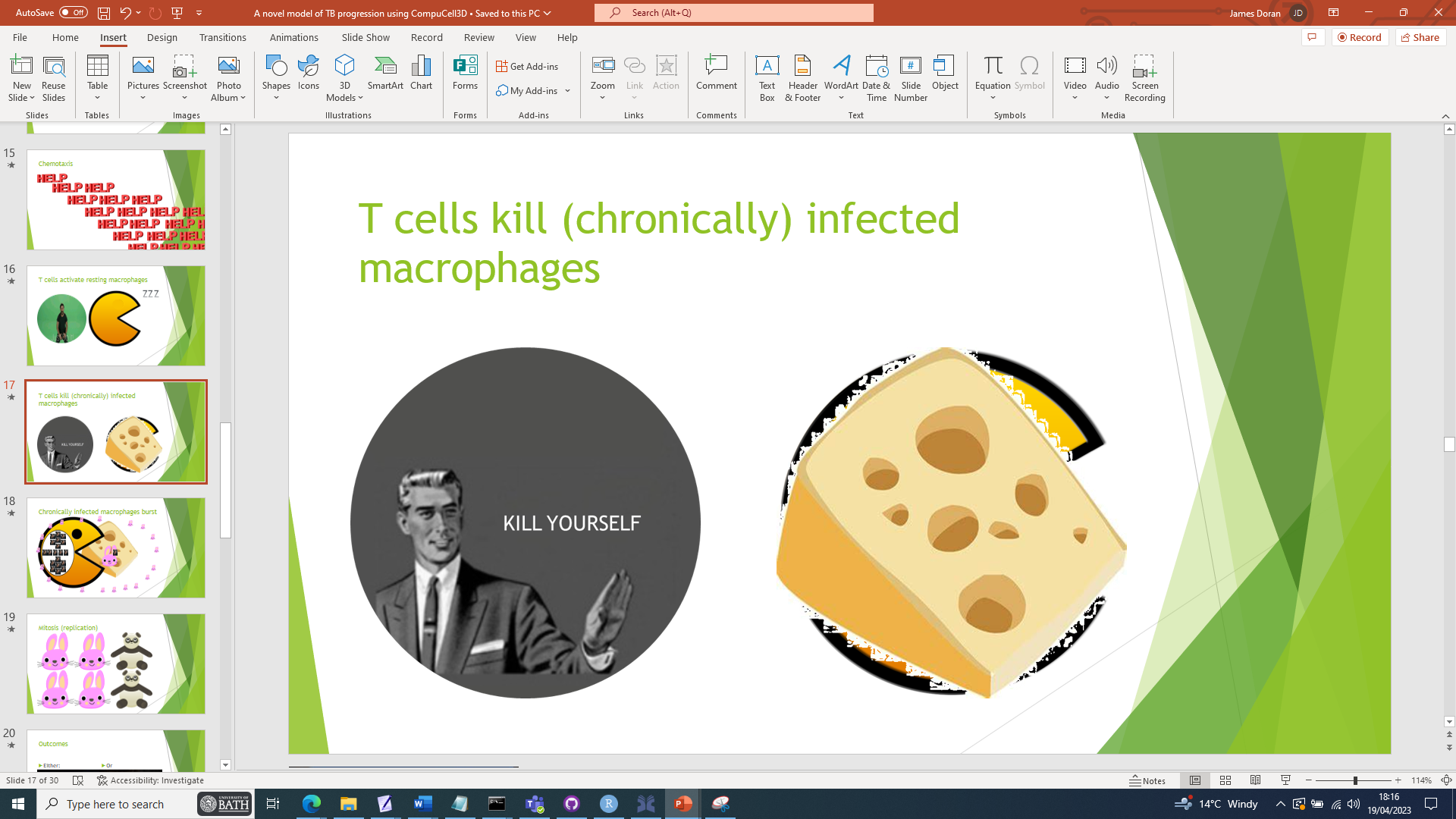 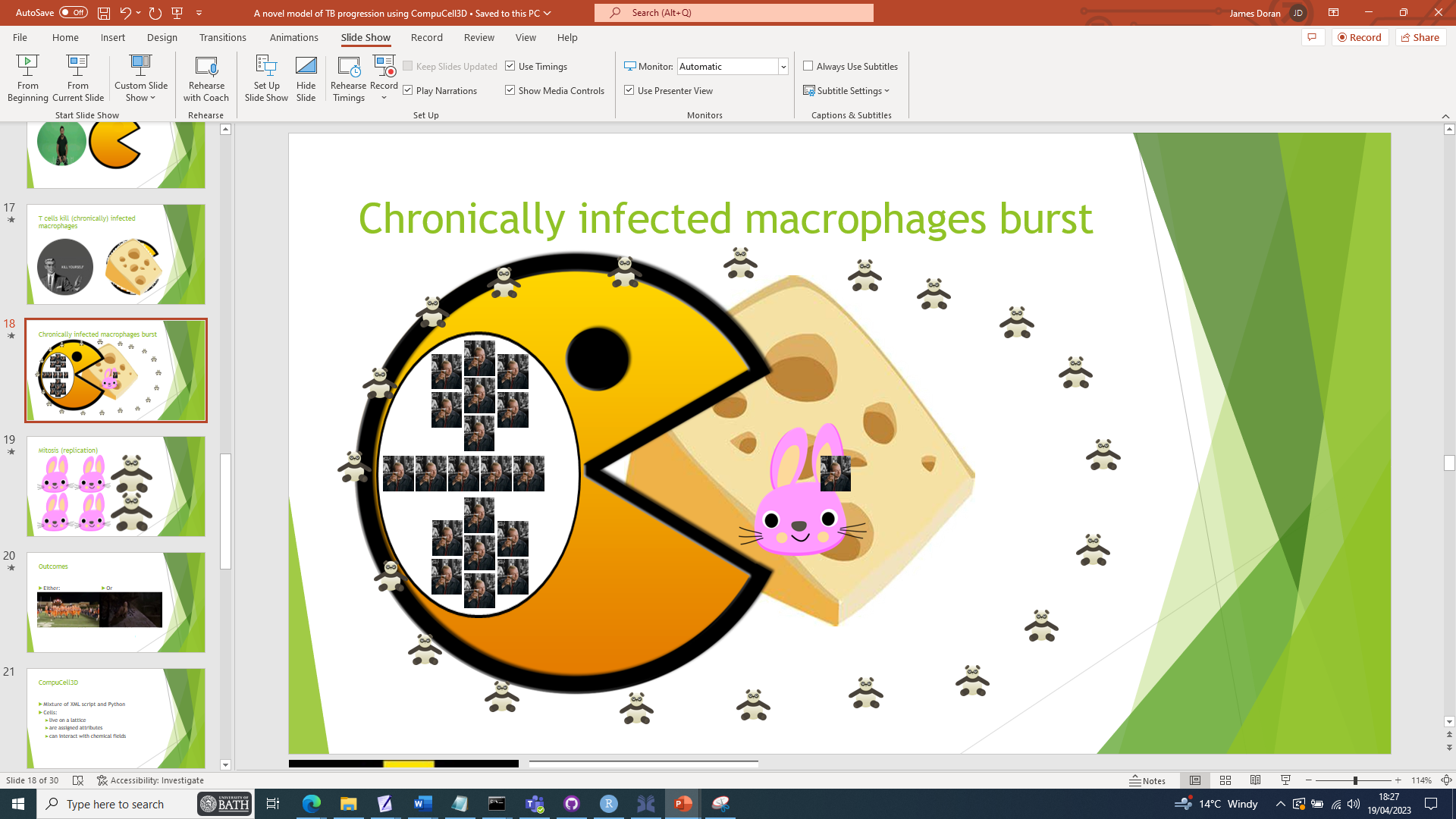 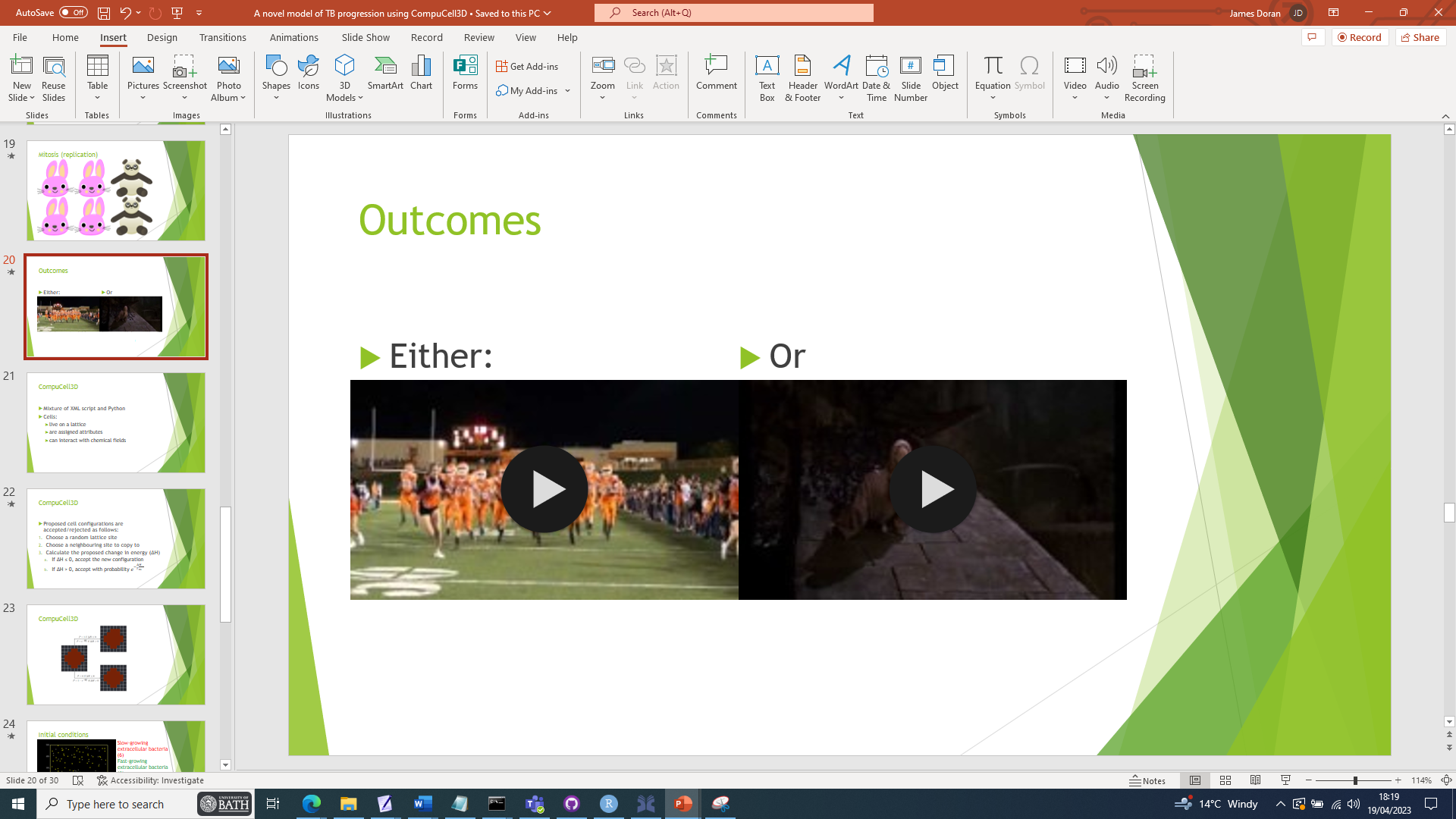 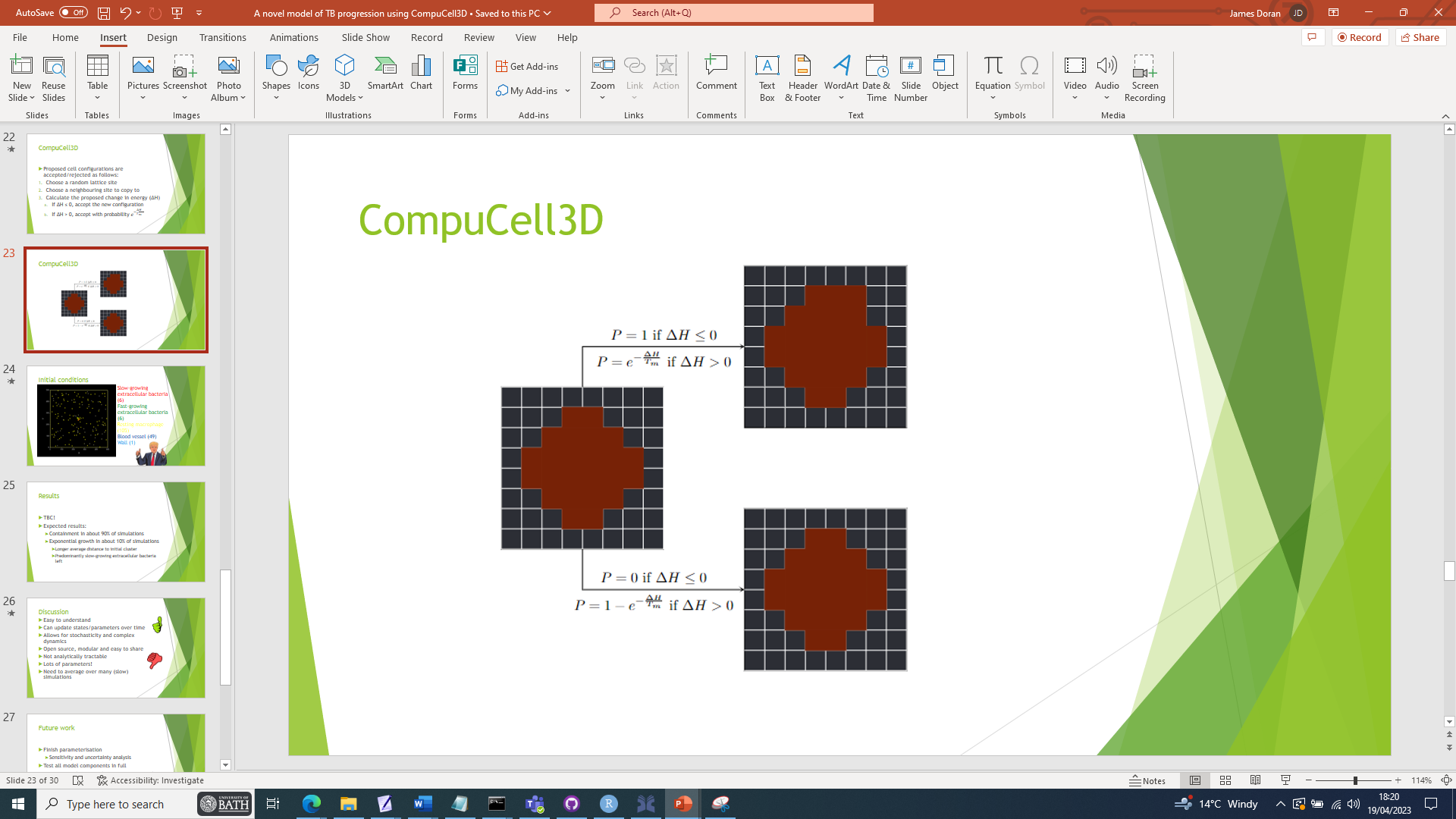 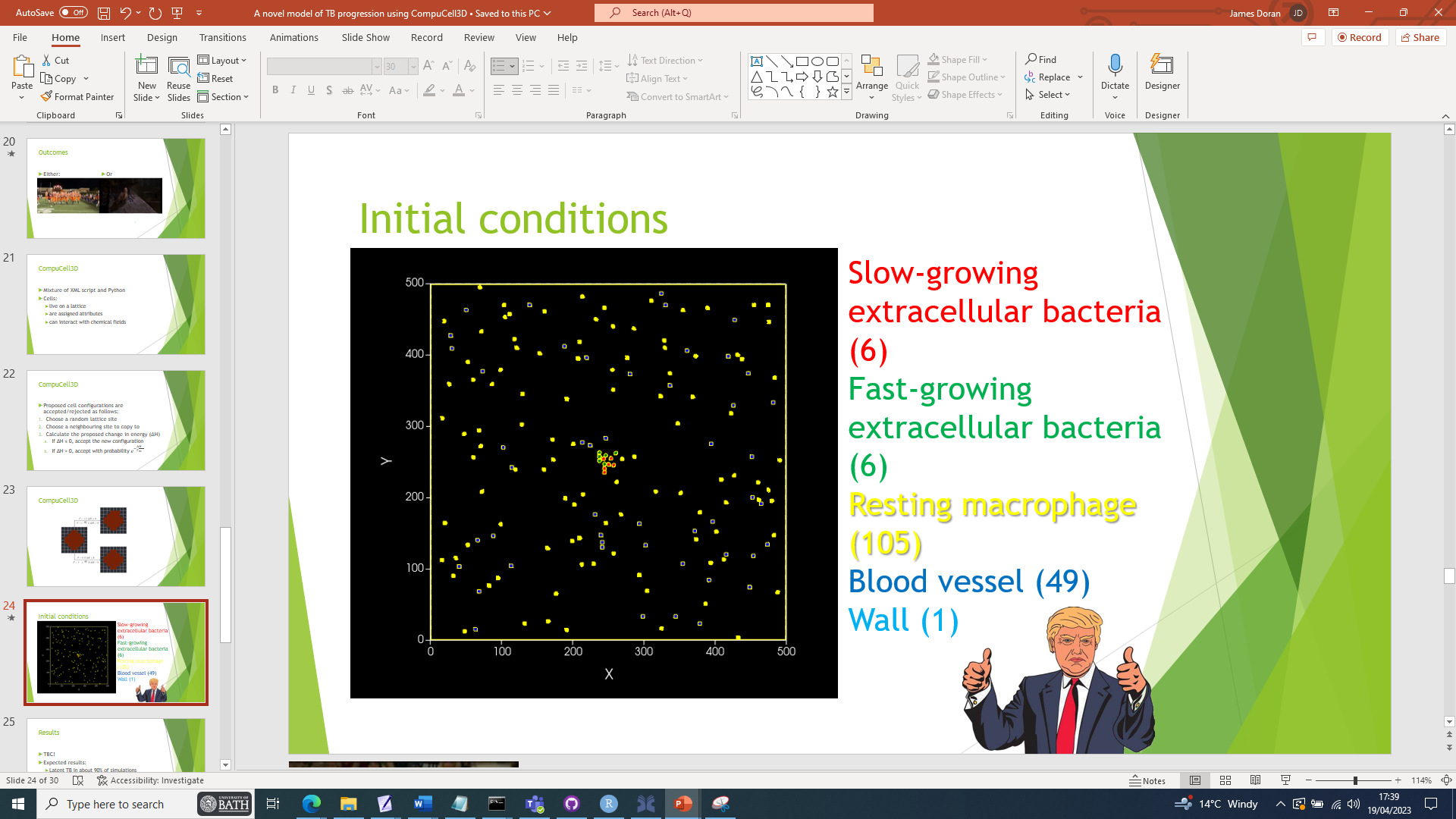